Understanding  the IEPMarch 28, 2023
LILLIANA DÍAZ-PEDROSA and Kim MADDEN
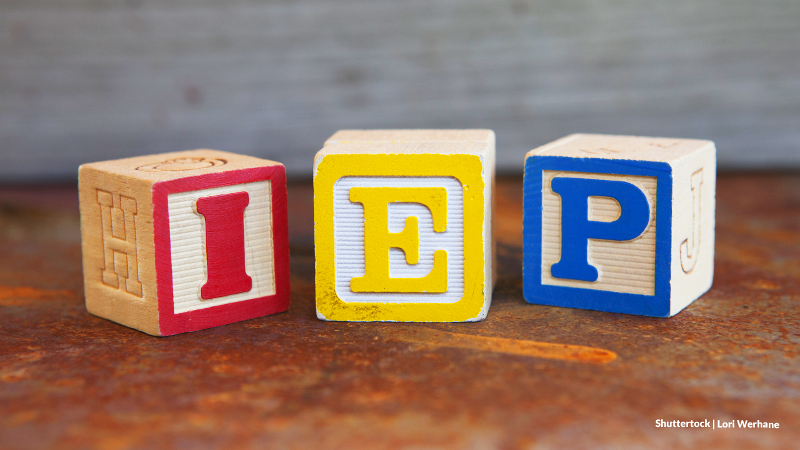 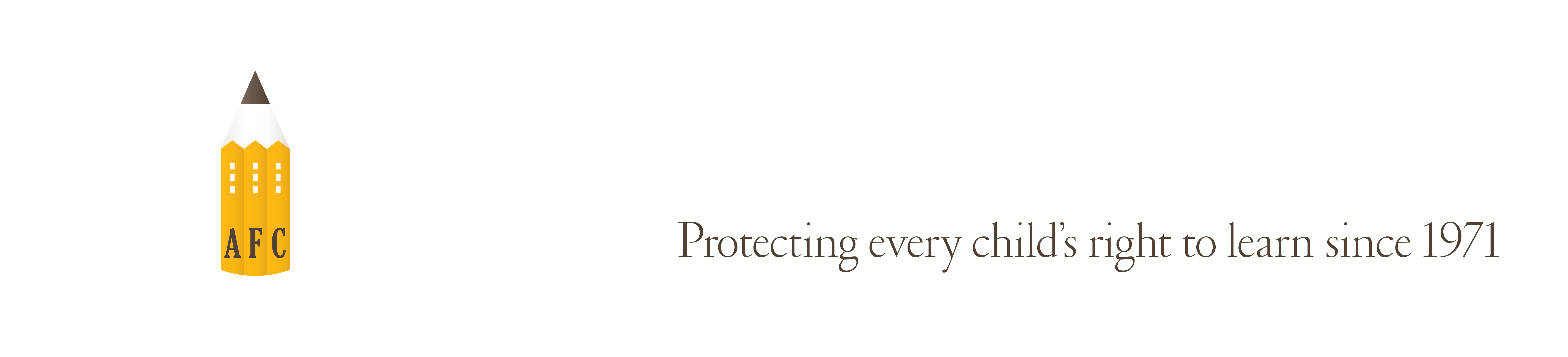 [Speaker Notes: GOAL: Essentials of Special Education RIGHT NOW
In this presentation we hope to show you how to identify and read the relevant sections of the IEP, as well as]
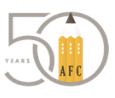 Today’s Training
2
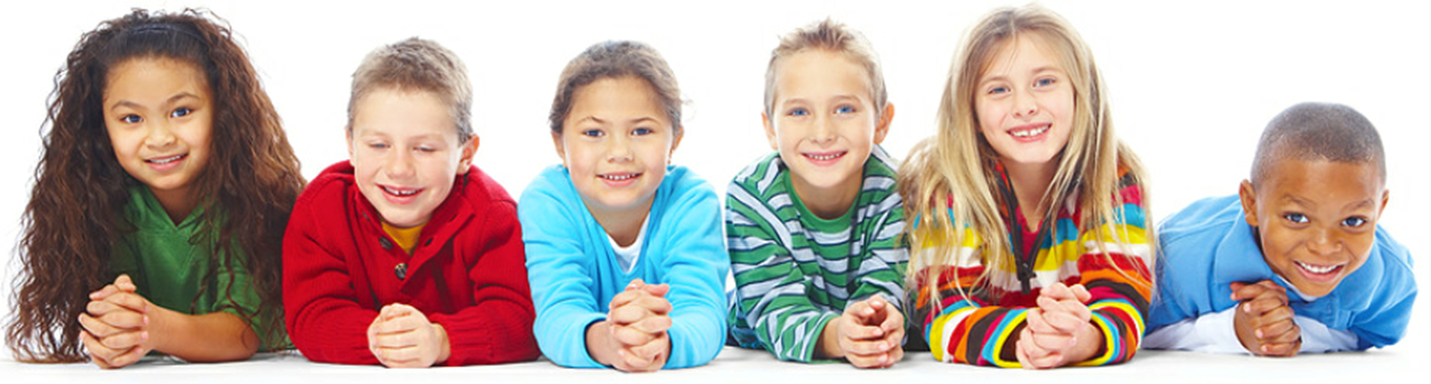 [Speaker Notes: FORMATTING NOTE – I USUALLY PICK A COLOR FOR EACH SECTION AND THEN MATCH THE COLOR WITH THE COLOR OF THE TEXT IN THE HEADING.]
What is Advocates for Children (AFC)?
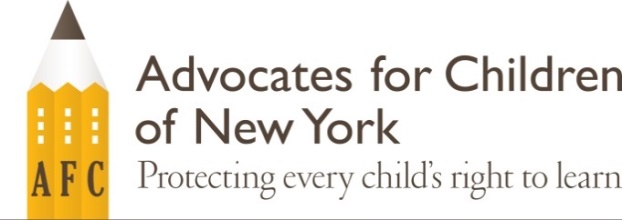 3
AFC is an independent agency that protects the rights of all NYC students

Our Services:
Helpline: 1-866-427-6033 (Mon-Thurs, 10am – 4pm)
Guides and resources: www.advocatesforchildren.org
Workshops and trainings
Free legal services to low-income families
[Speaker Notes: Maggie - > p. 20
Founded in 1971 by parents of students with disabilities, our mission has expanded over the years to encompass protecting every child’s right to an education, focusing on students from low-income backgrounds who are struggling in school or experiencing school discrimination of any kind. Have staff with expertise on early childhood education, older youth, immigrant students and English Language Learners, justice-involved students, students experiencing homelessness, and students in charter schools.]
Check For Updates On Our Website
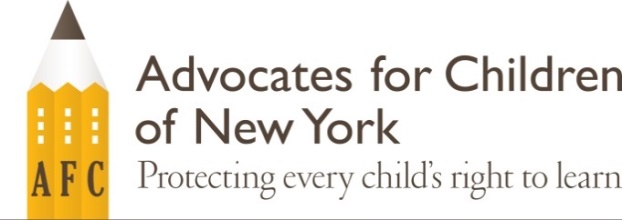 4
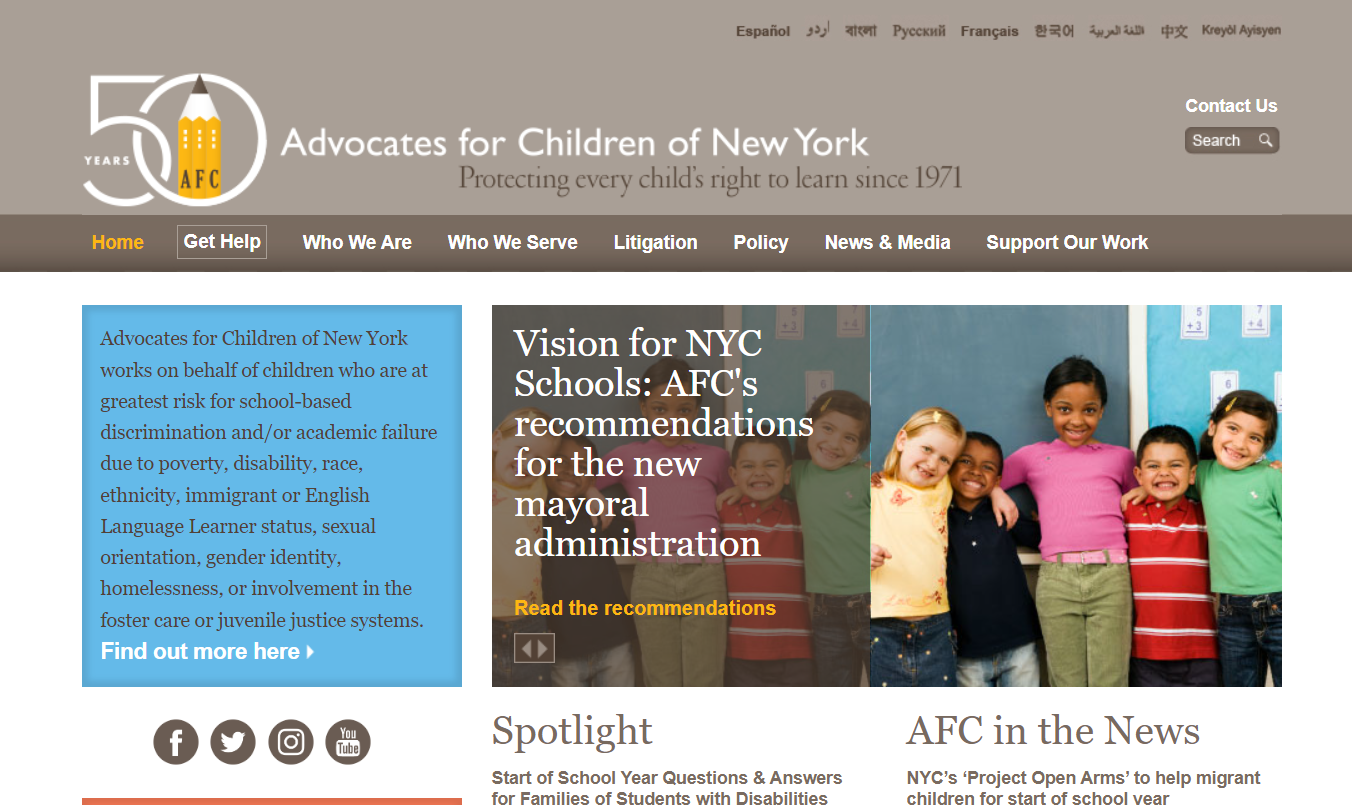 [Speaker Notes: When we send you the PP, the links should work.  If not, you can always call our helpline]
Check Out Our Webinars on YouTube
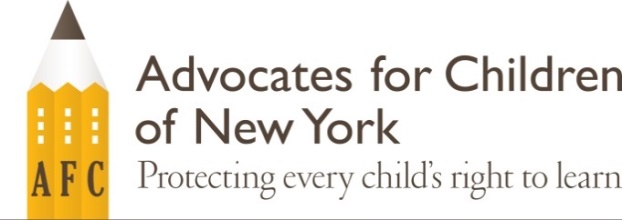 5
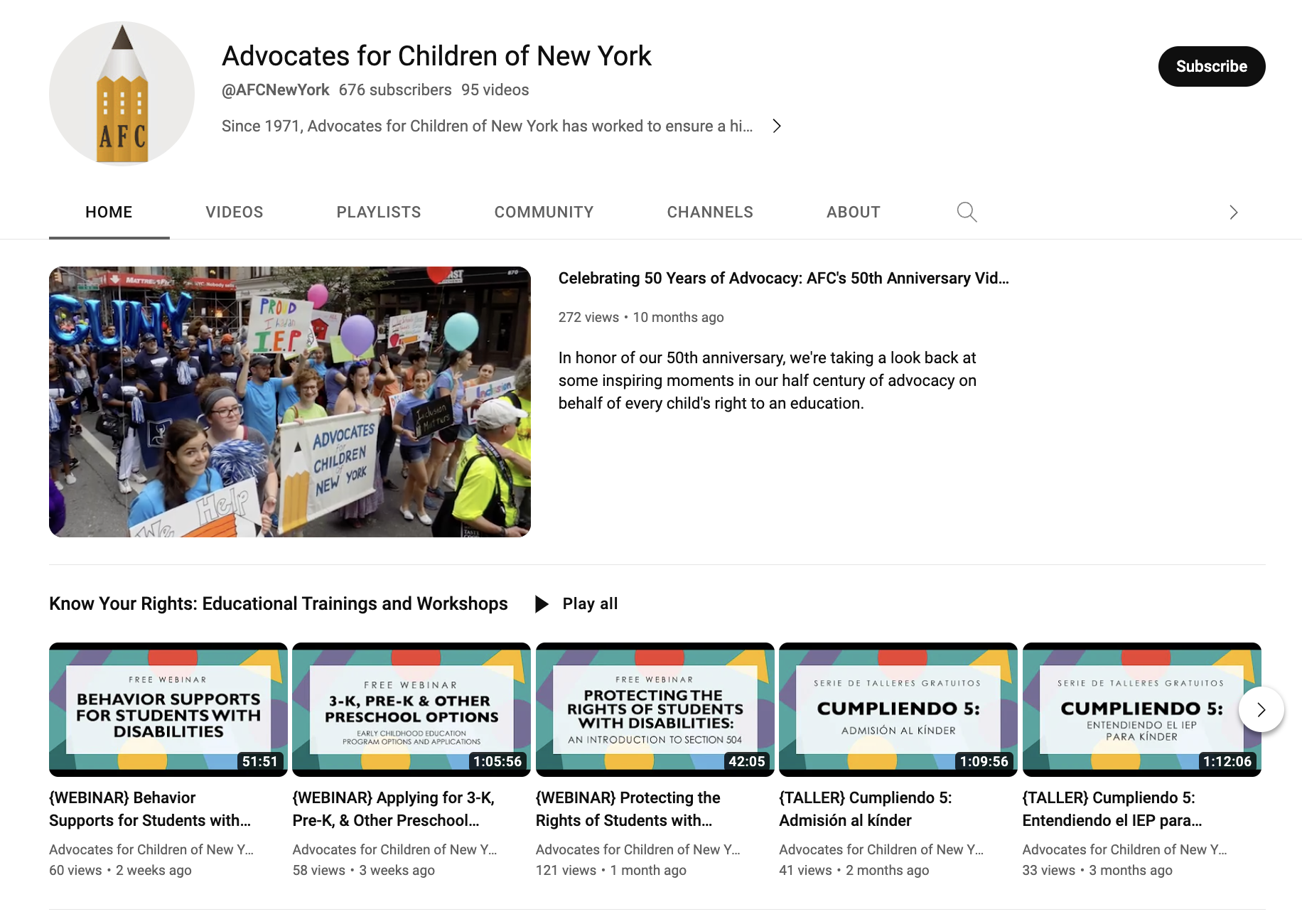 [Speaker Notes: LDP]
Main legal concepts for IEPs
6
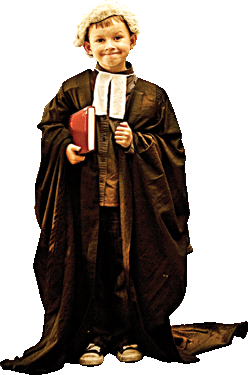 [Speaker Notes: There are two federal laws that provide rights to children with disabilities in school: s. 504 of the Rehabilitation Act and the Individuals with Disabilities Education Act (IDEA).  Today, in the interest of time, I am going to focus on the IDEA, but you should be aware that section 504 also provides accommodations for students and parents with disabilities.]
The IEP is:
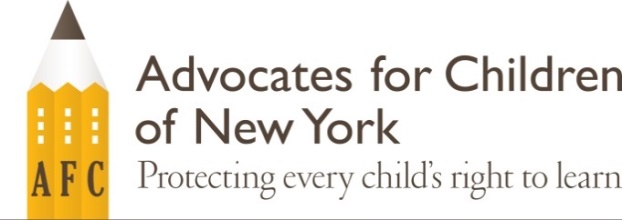 7
[Speaker Notes: Individualized Education Program

Based on Fed + State Law
Based on what student needs, not what school has – each student’s should look different

Must review at least once a year, but you can always request to have an IEP meeting!]
Free Appropriate Public Education (FAPE)
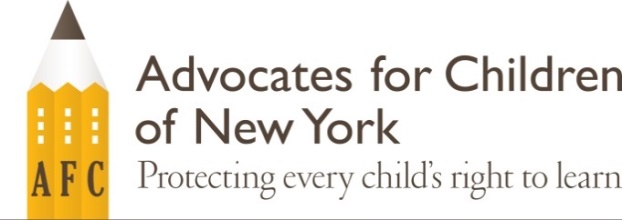 8
FAPE = programs and services designed for the student’s unique needs
Must provide a meaningful benefit
Helps the student progress

“A Chevy, not a Cadillac”
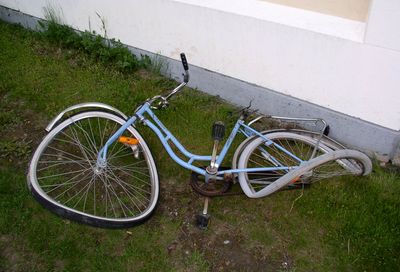 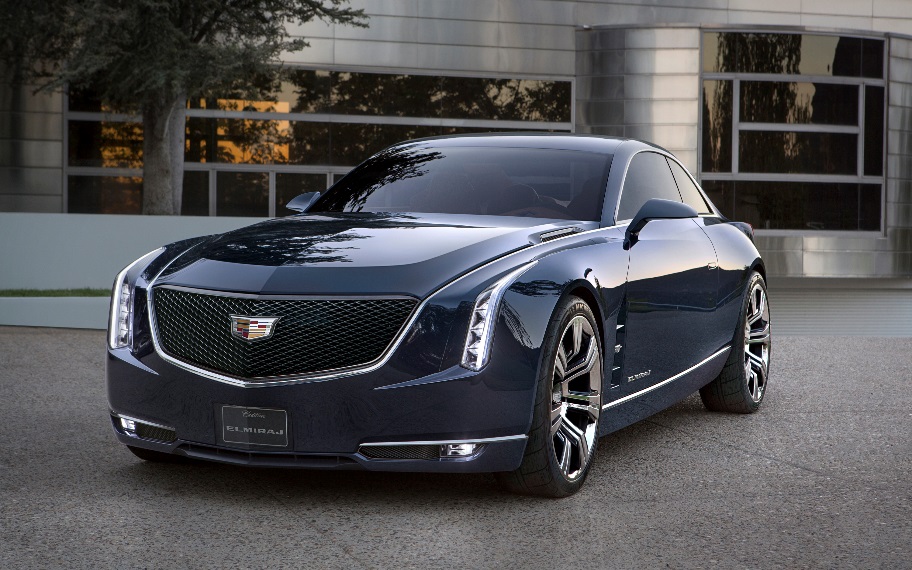 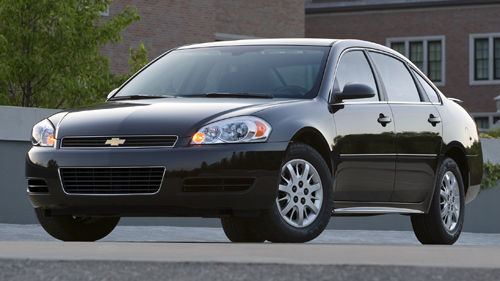 [Speaker Notes: Endrew F. v. Douglas County Sch. Dist. RE-1, 137 S. Ct. 988, 1000 (2017). “Special education” is “specially designed instruction” that adapts, as appropriate to the child’s needs, “the content, methodology, or delivery of instruction …to ensure access of the child to the general curriculum, so that the child can meet the educational standards within the jurisdiction . . . that apply to all children.” 


The definition of “appropriate” comes from a Supreme Court case, Board of Education of the Hendrick Hudson Central School District, Westchester County v. Rowley, 458 U.S. 176 (1982).]
Least Restrictive Environment (LRE)
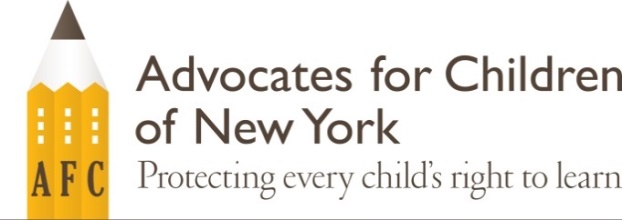 9
Goal is inclusion

As much as possible, students with disabilities learn with students who do not have disabilities
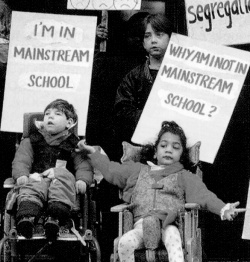 [Speaker Notes: Students attend special education classes or schools only when their disability requires it]
LRE
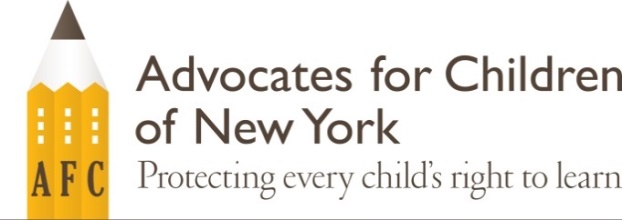 Continuum of services and placements based on: 
Student’s needs 
Evaluation results
Input from IEP team members including the parent
[Speaker Notes: FRom the least restrictive to the most restrictive]
Sections of IEP (Part I)
11
[Speaker Notes: Compensatry services]
Sections of IEP (Part II)
12
First Section of IEP
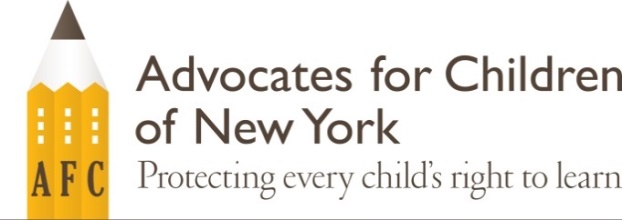 13
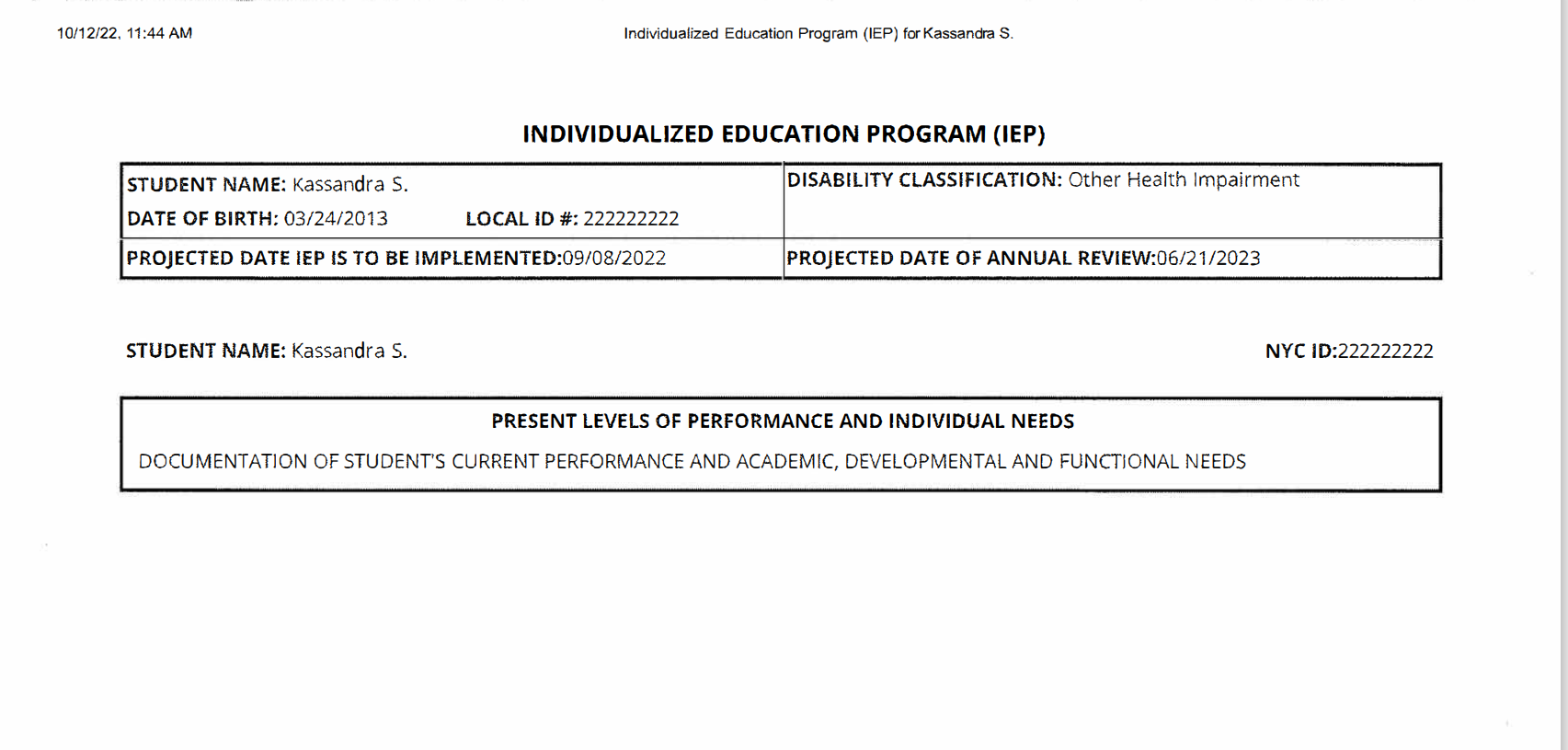 [Speaker Notes: The entitlement to appropriate services:
  services that provide meaningful educational 
  benefit and enable the student to make progress—for a student with disabilities.
     Not “good” services, or “bad” services. 
     “Appropriate” services that address a student’s unique needs.
            It is a CHEVY and not a CADILLAC]
Classifications
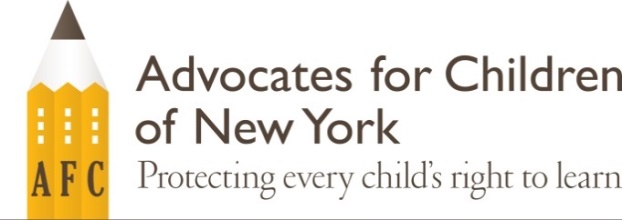 14
Classifications of disability…
Children ages 3-5 will be classified as a
“preschool student with a disability.”
[Speaker Notes: Only 13 possible classifications

Disability must “adversely affect a child’s educational performance”]
Present Levels of Performance (PLOP)
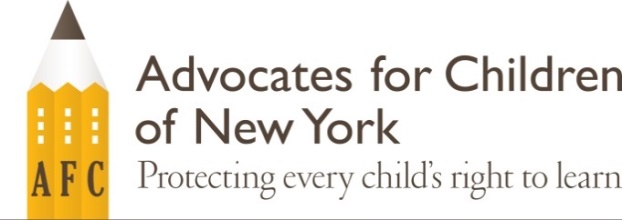 15
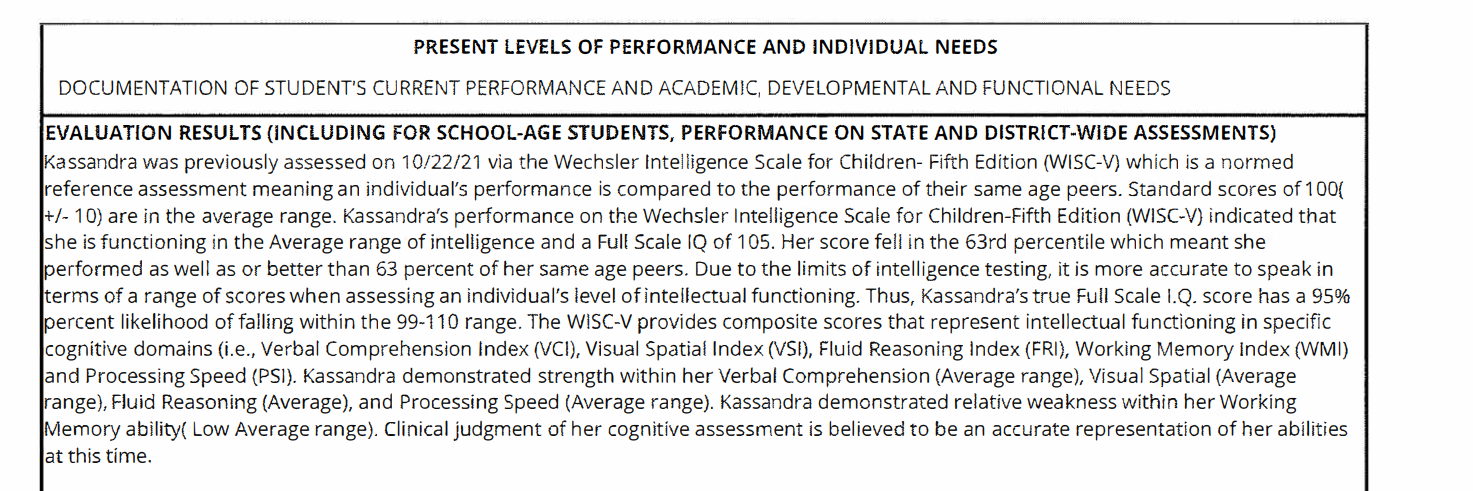 [Speaker Notes: Bolded subheading for each.-- usually the longest section]
Student Needs and “Special Factors”
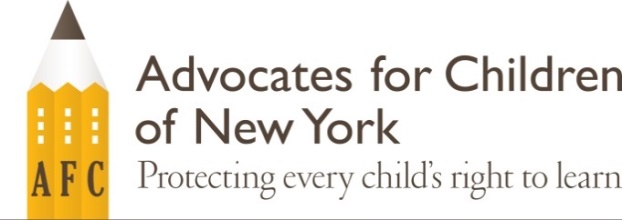 16
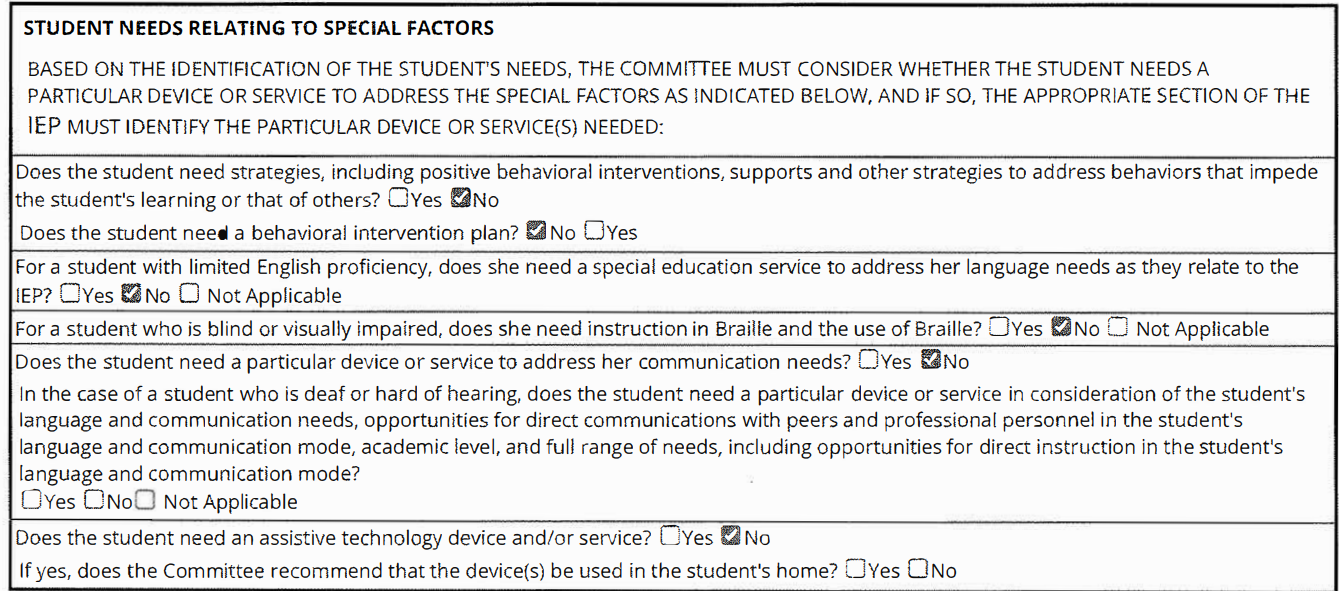 Measurable Postsecondary Goals
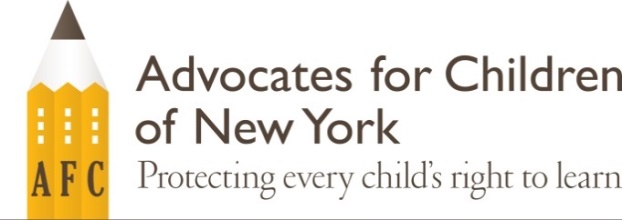 17
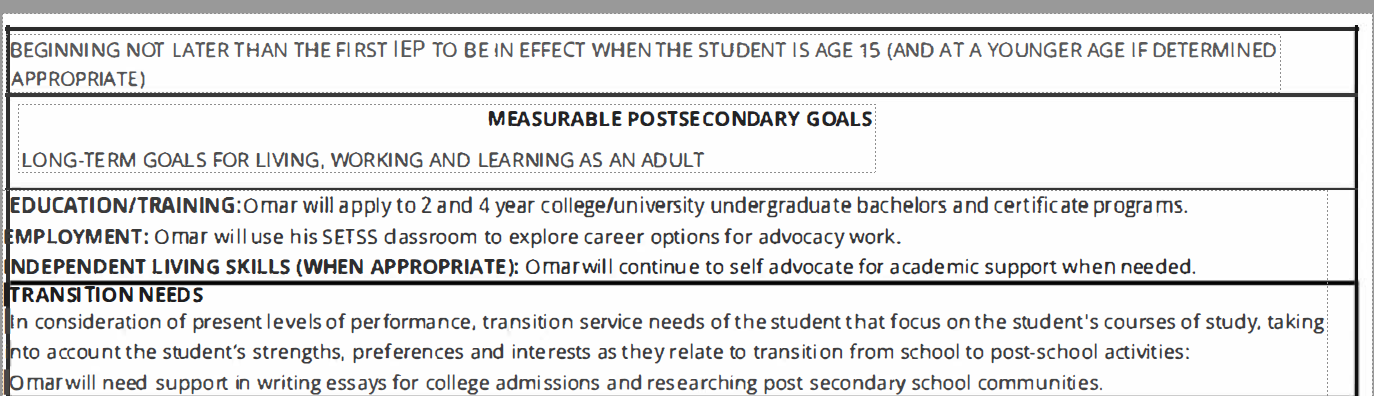 [Speaker Notes: IEP does not have a dedicated diploma option section]
Annual Goals
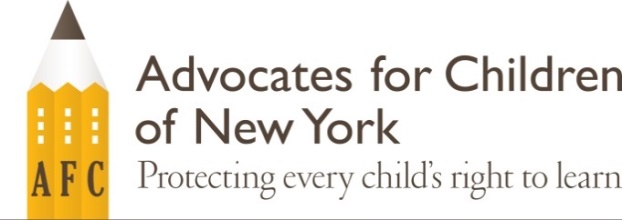 18
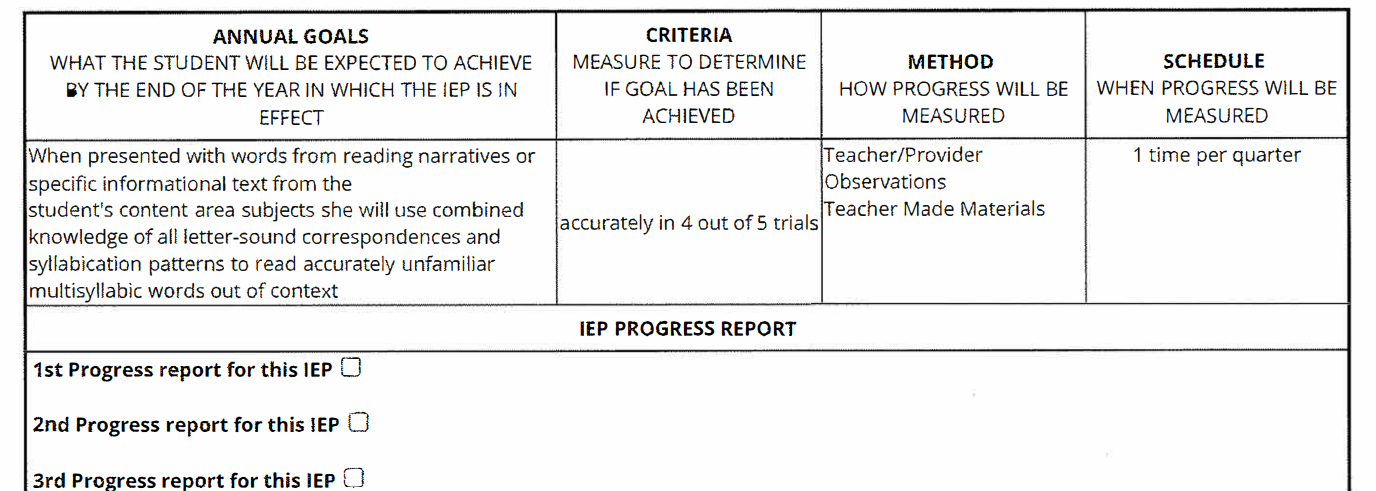 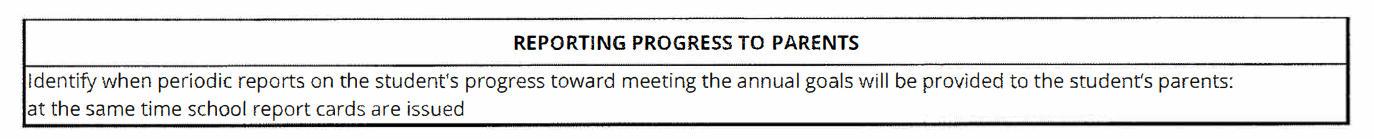 [Speaker Notes: Benchmarks—another section for preschool aged students and also for students who are not subject to the Standard NY Promo Criteria— alternate assessment.  The benchmarks are short term goals, which must be reviewed within a shorter time frame.

Some students who are subject to the Promo criteria have modified criteria
Most students have annual goals that are reviewed at the next IEP meeting (can request IEP meeting—do not need to wait)--but also remember progress reports have to be provided as spelled out in the IEP]
Recommended Special Ed Programs/Services
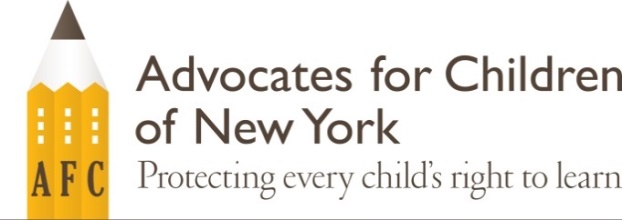 19
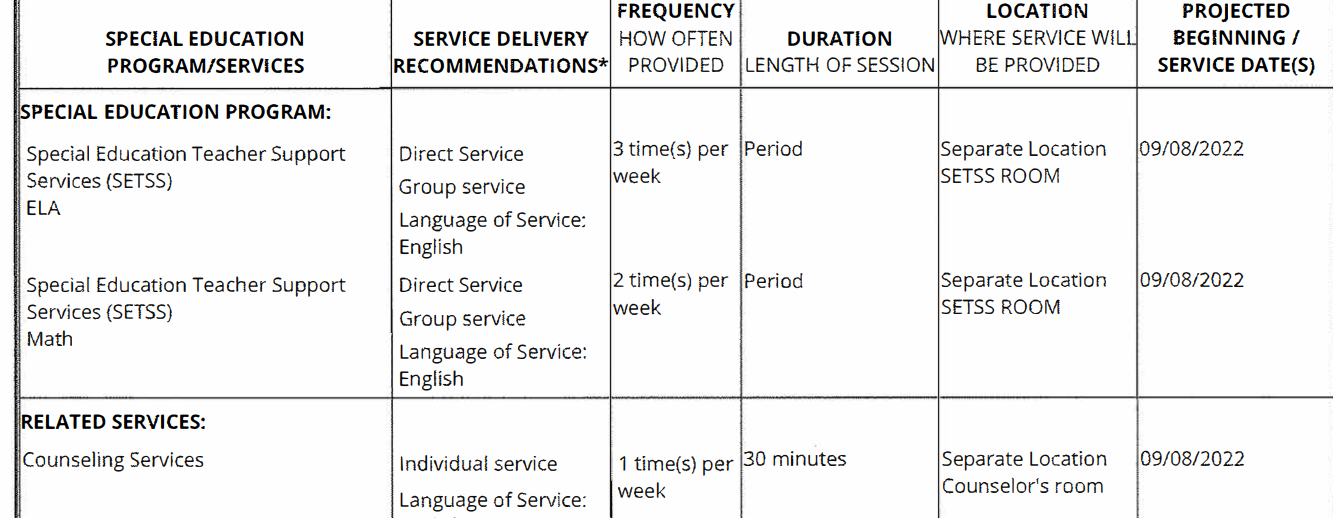 [Speaker Notes: Type of classroom, not placement recommendation]
Supplementary Aids / Modifications / Accommodations
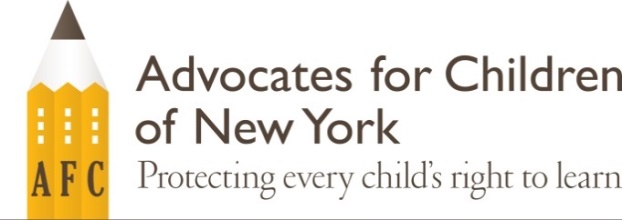 20
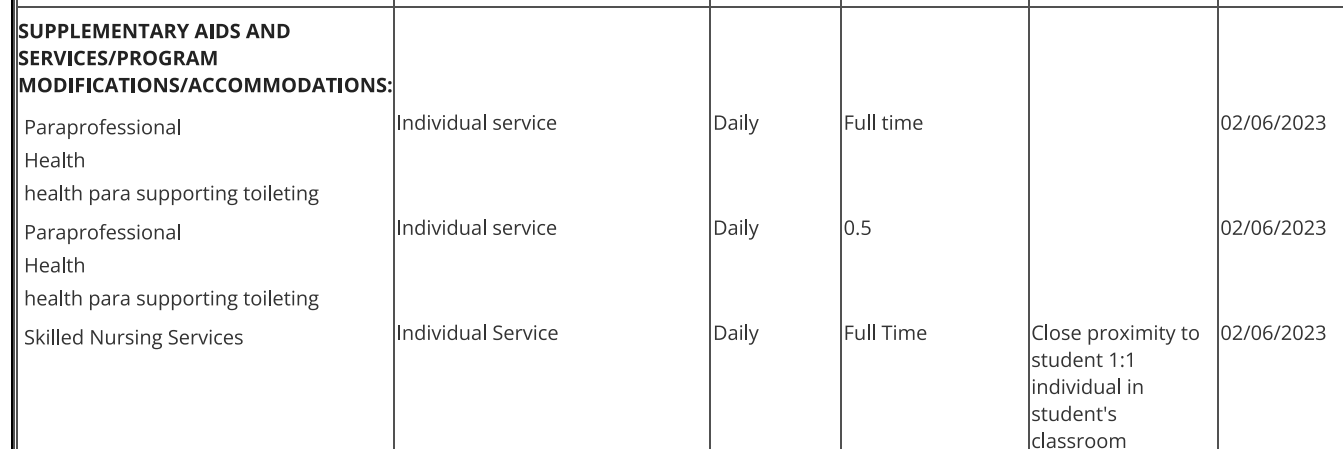 [Speaker Notes: Start date, again]
Assistive Tech/Supports for School Staff
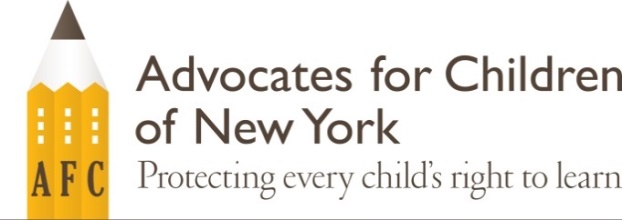 21
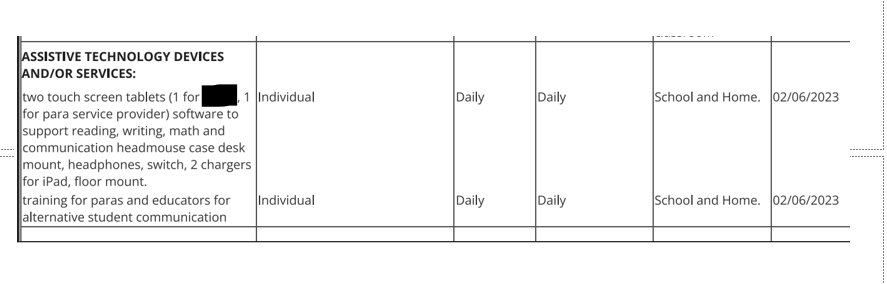 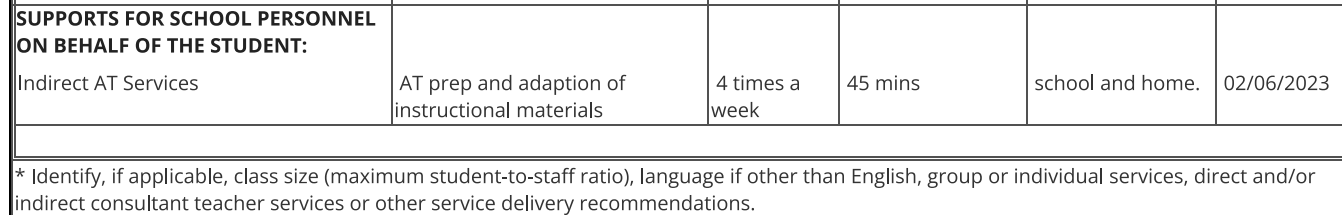 [Speaker Notes: AT is---devices tools...

Services to program device—software updates,]
Extended School Year Program/Service (12 month)
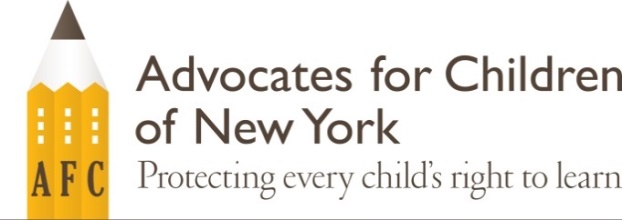 22
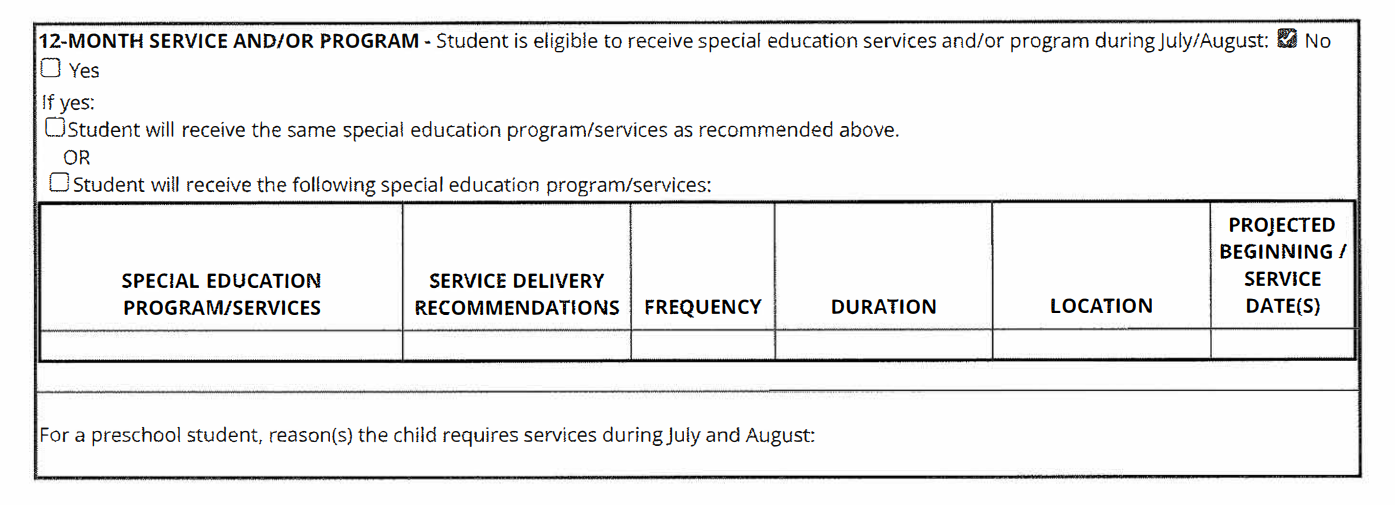 [Speaker Notes: Regression, continued services and support
Can get ESY D1-32—not just for D-75

Summer Rising: can have an academic component (special ed) with the enrichment and fun part later]
Compensatory services
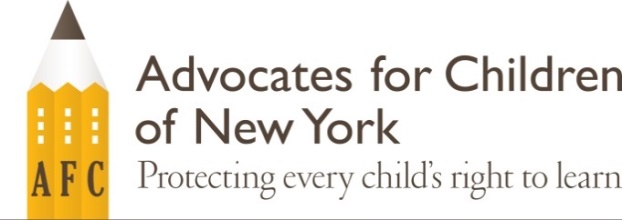 23
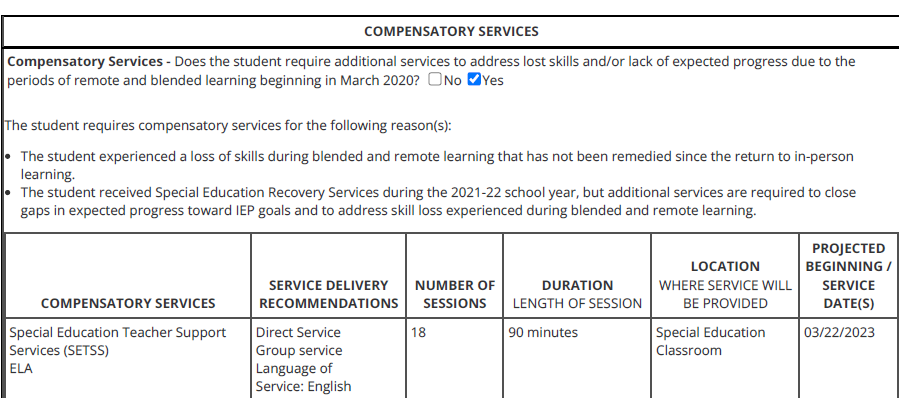 [Speaker Notes: Comp services: generally

COVID comp Services for COVID era learning loss (to make up for lost or inappropriate instruction)]
Testing Accommodations
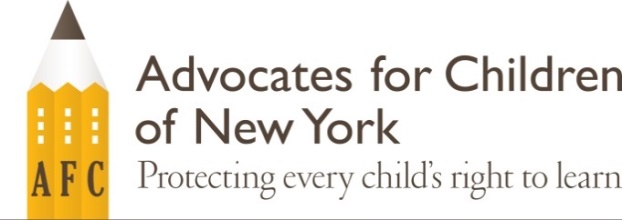 24
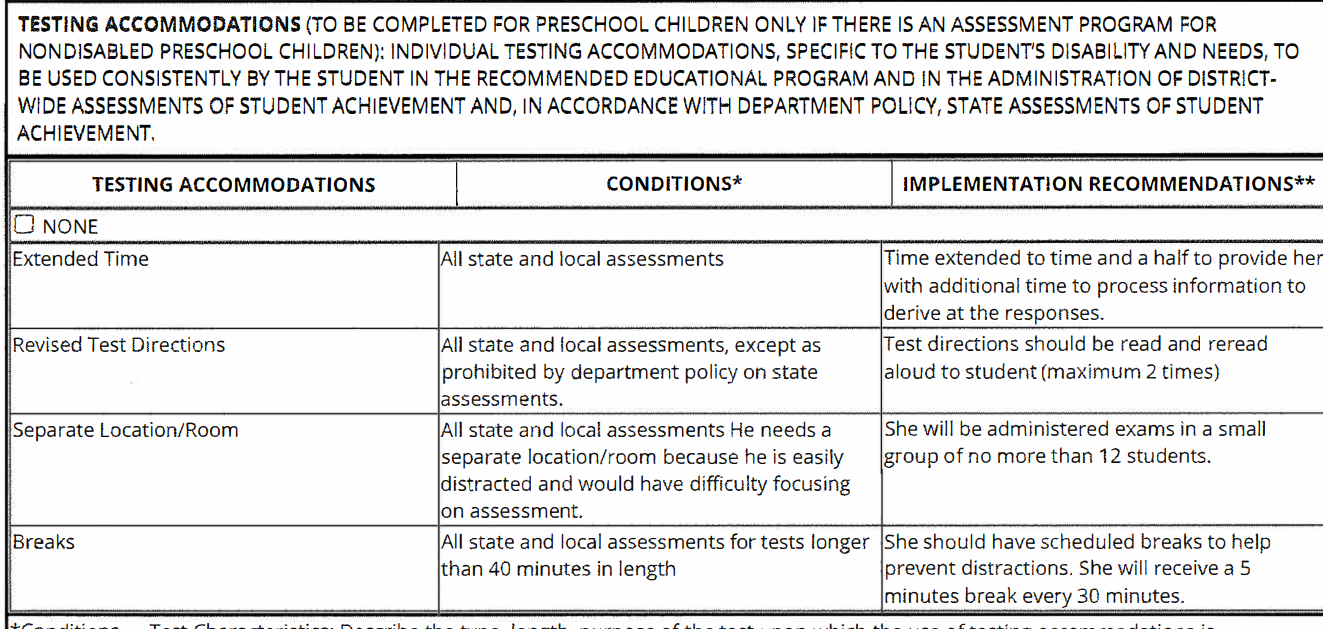 [Speaker Notes: These are not testing modifications

Scribes, Qs read out loud, Text read out loud]
Transition Activities
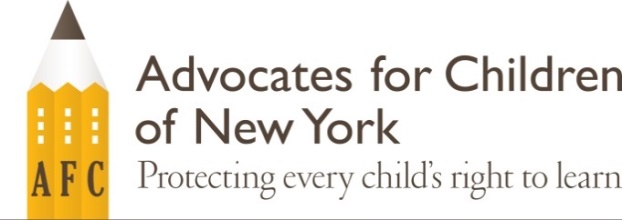 25
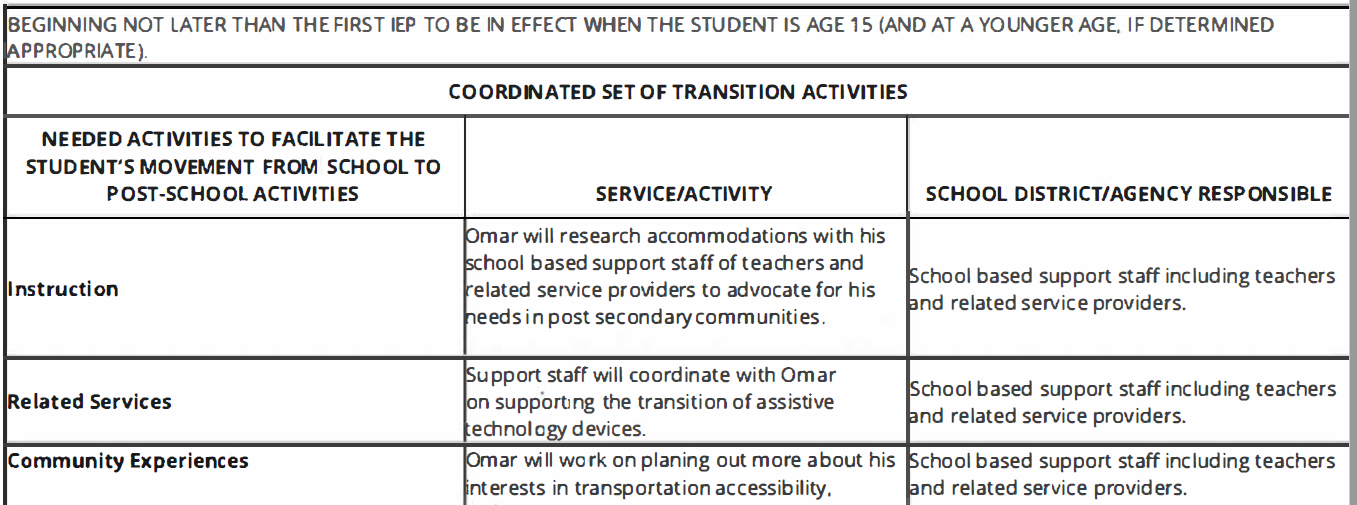 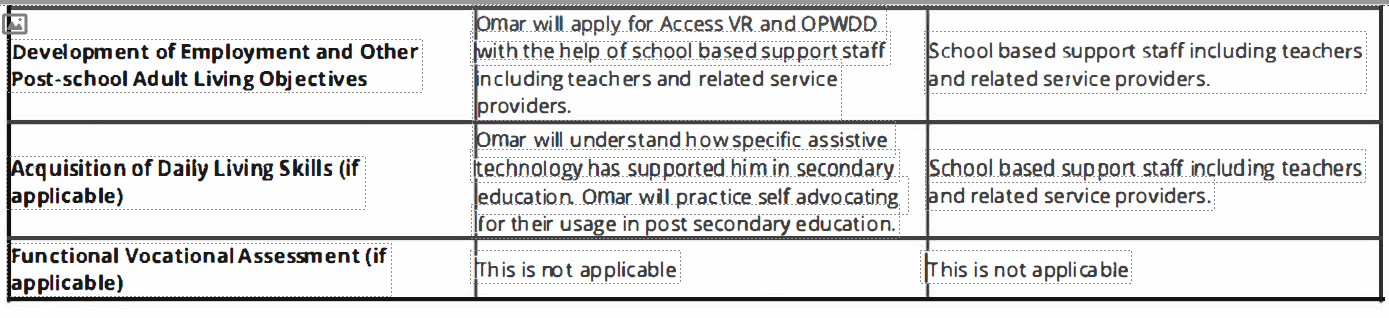 [Speaker Notes: Transition is....

Transitioning to Kim!]
Participation in State Assessments
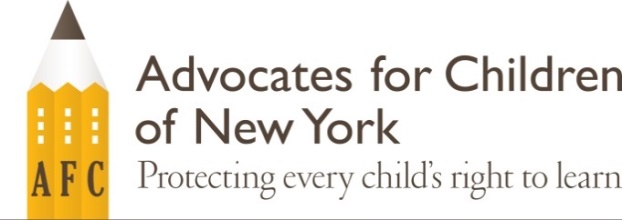 26
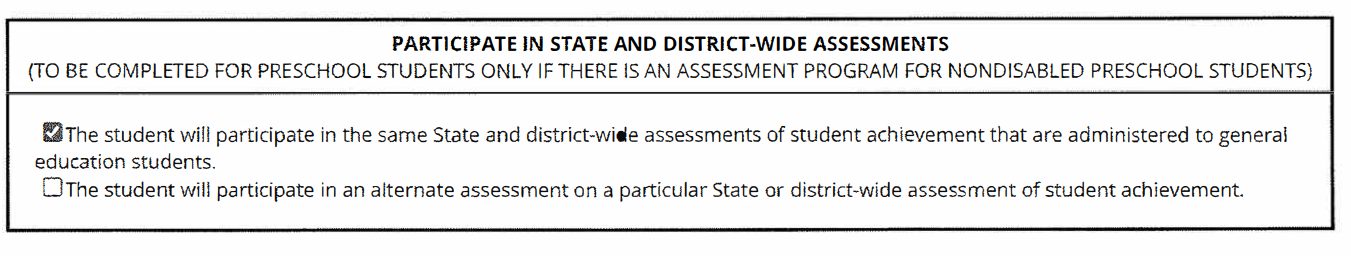 http://www.nysed.gov/state-assessment/new-york-state-alternate-assessment
[Speaker Notes: Modified promotion = when a student who is subject to the standard criteria for promotion, gets an individualized criteria instead.
For example: 3rd grader promo criteria is modified to say "meets 2nd grade criteria."  Less common now, affected by policy changes]
Participation with students without disabilities
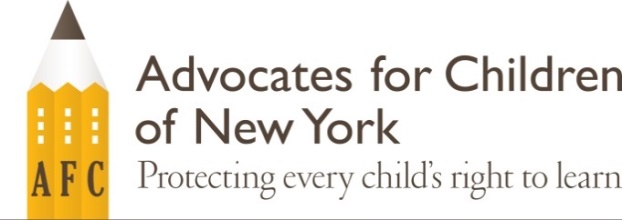 27
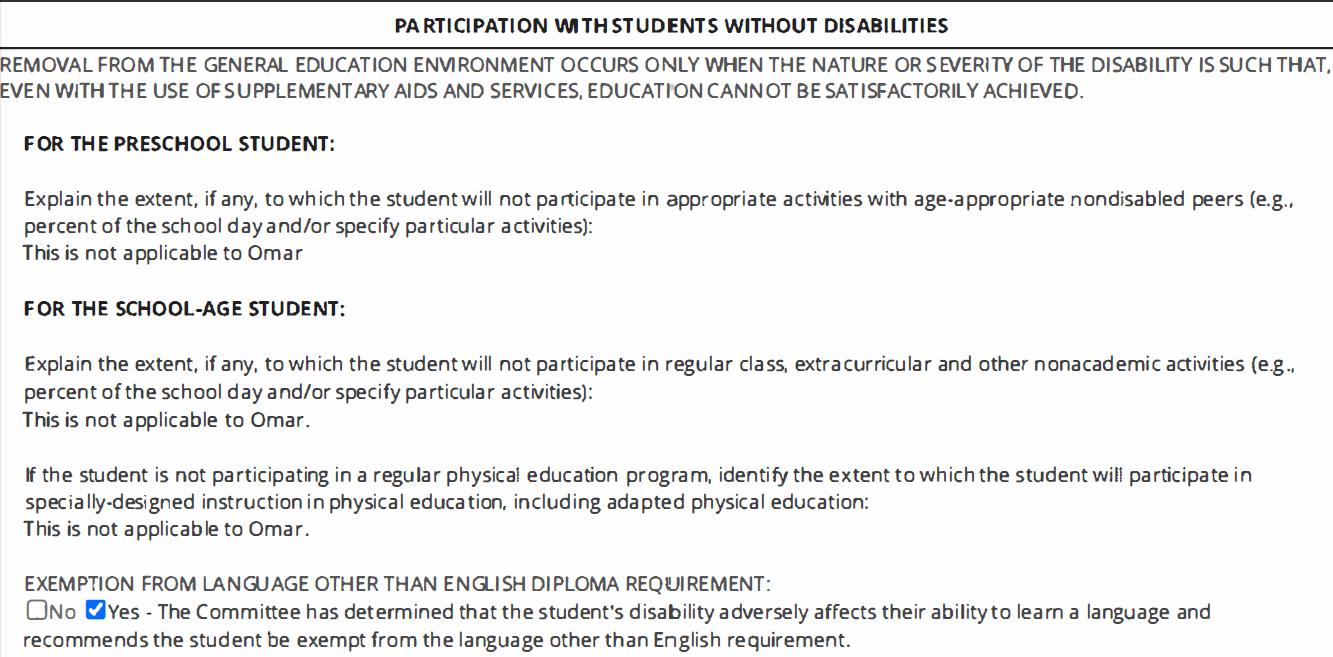 Trips
Adaptive PE
2nd Language
[Speaker Notes: Justification for removal from general education into a more restrictive setting

Look here for trip modifications (cannot go on a trip or needs mods to participate), APE and to graduate HS without the language requirement]
Transportation Accommodations
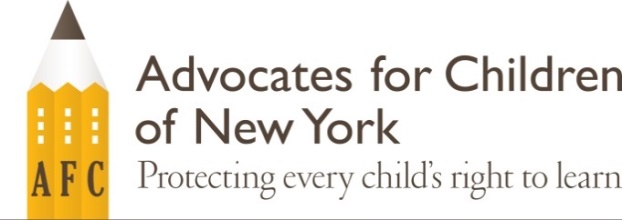 28
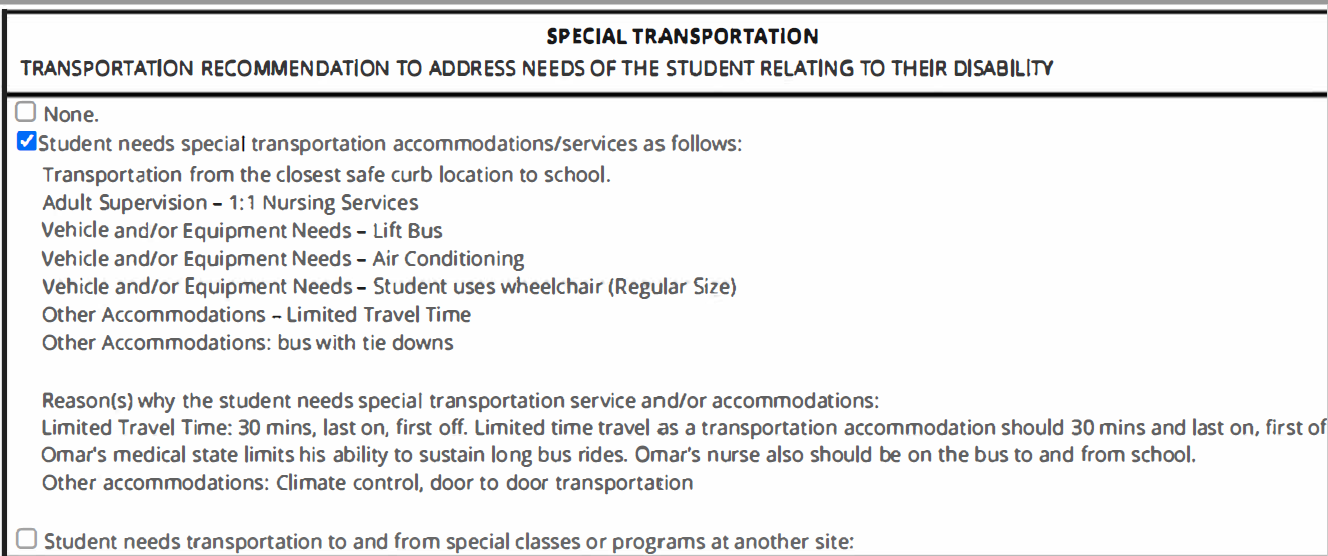 Placement Recommendation
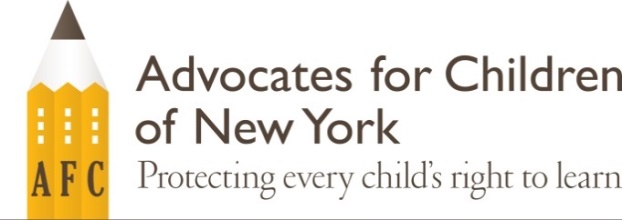 29
District 1- 32: Gen Ed, ICT, Small Class (12:1/15:1 or 12:1:1)
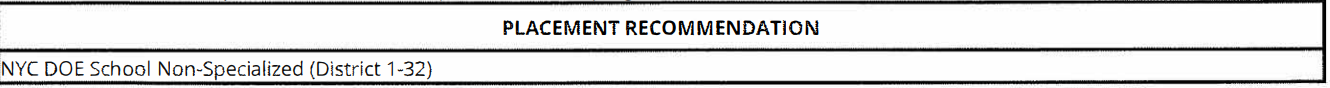 District 75: Small Class (6:1:1, 8:1:1, 12:1:1, 12:1:4)
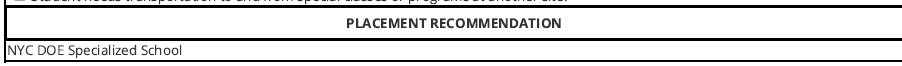 Non-Public School (day, residential)
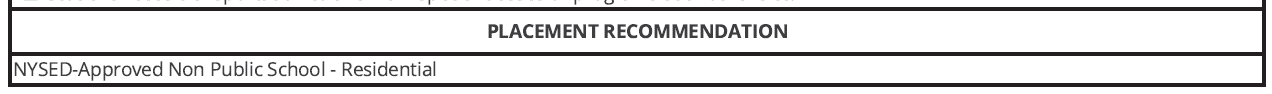 City Summary Pages
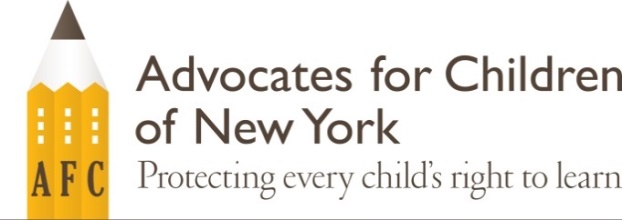 30
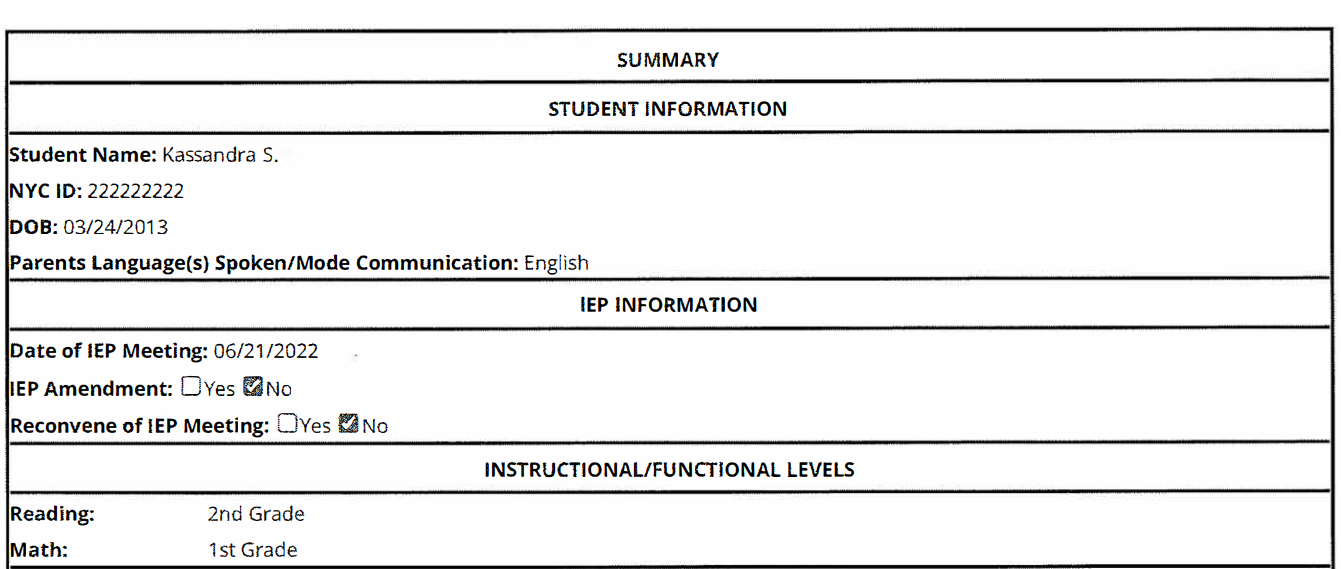 Parent Language
Date of meeting
Change?
Levels
[Speaker Notes: NYC Exclusive

Levels are ballpark-look at PLOP for better and more detailed information.]
City Summary Pages (2)
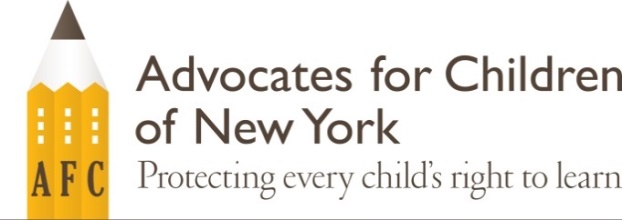 31
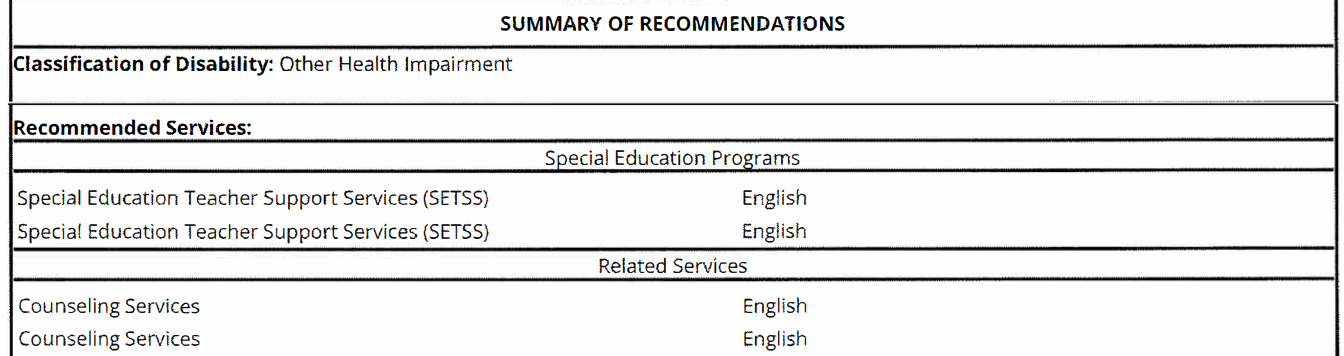 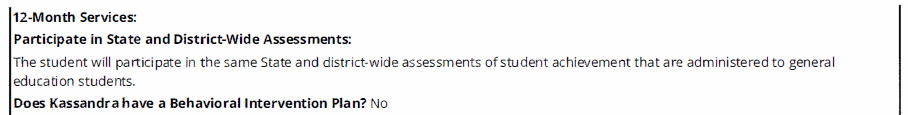 City Summary Pages (3)
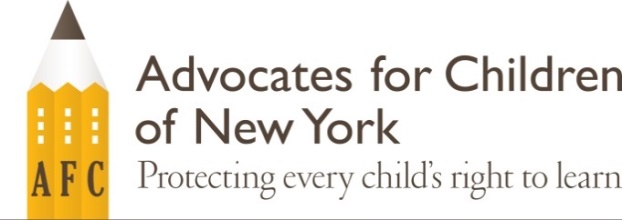 32
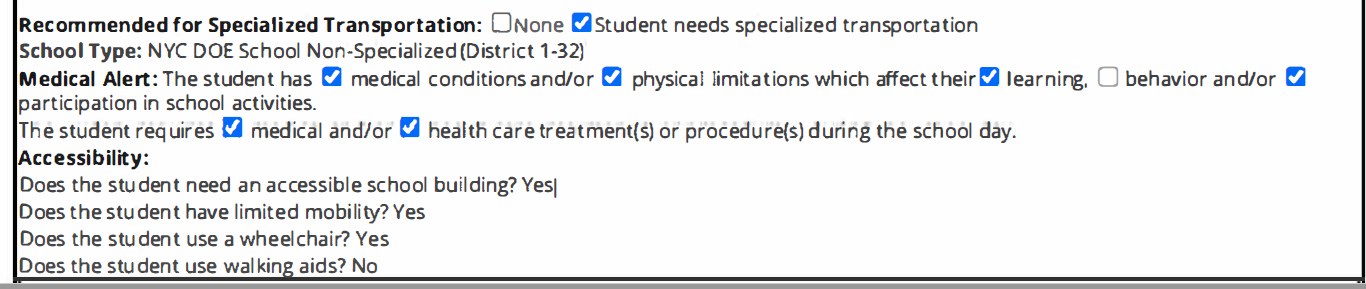 Only section with medical alerts and accessibility needs
Promotion Criteria
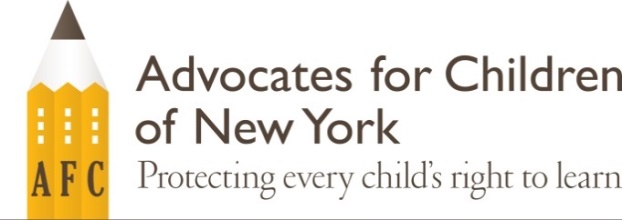 33
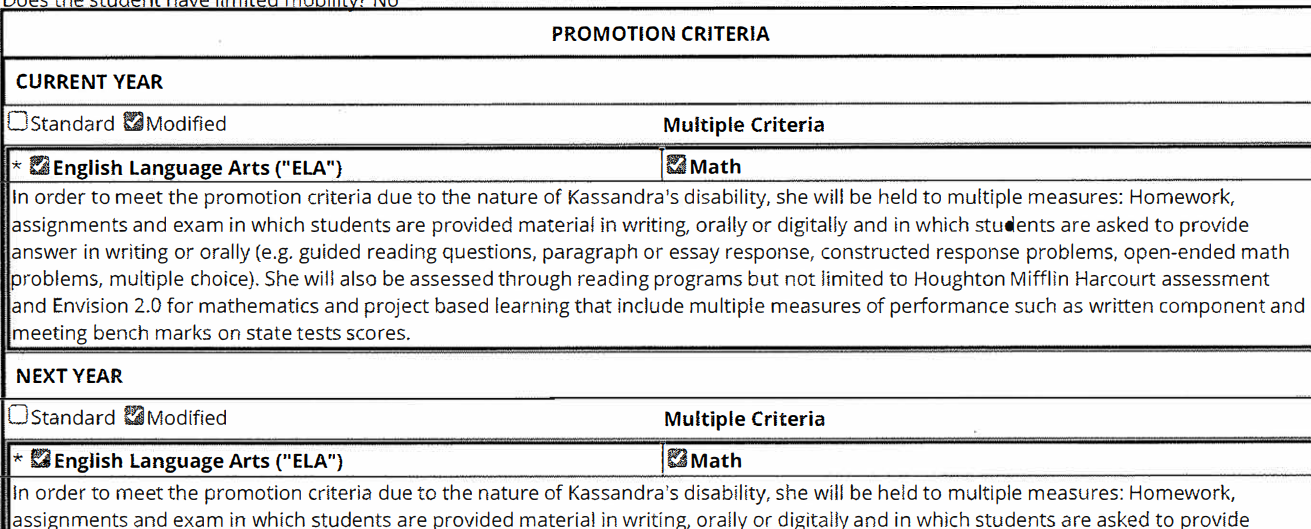 Other options considered
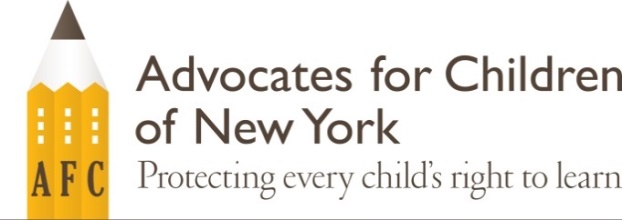 34
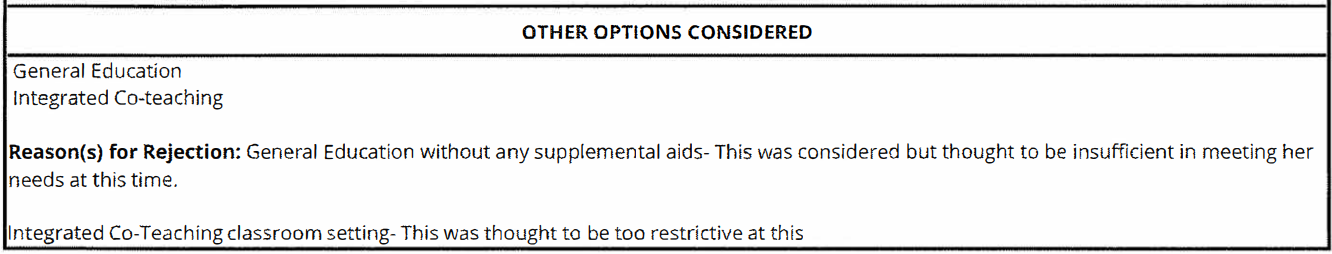 [Speaker Notes: If you are happy with the program, this does not matter much,

But if not-this is important and should reflect what actually was discussed]
Attendance
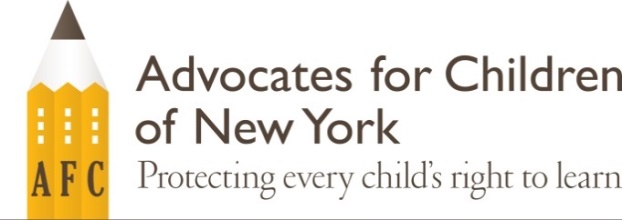 35
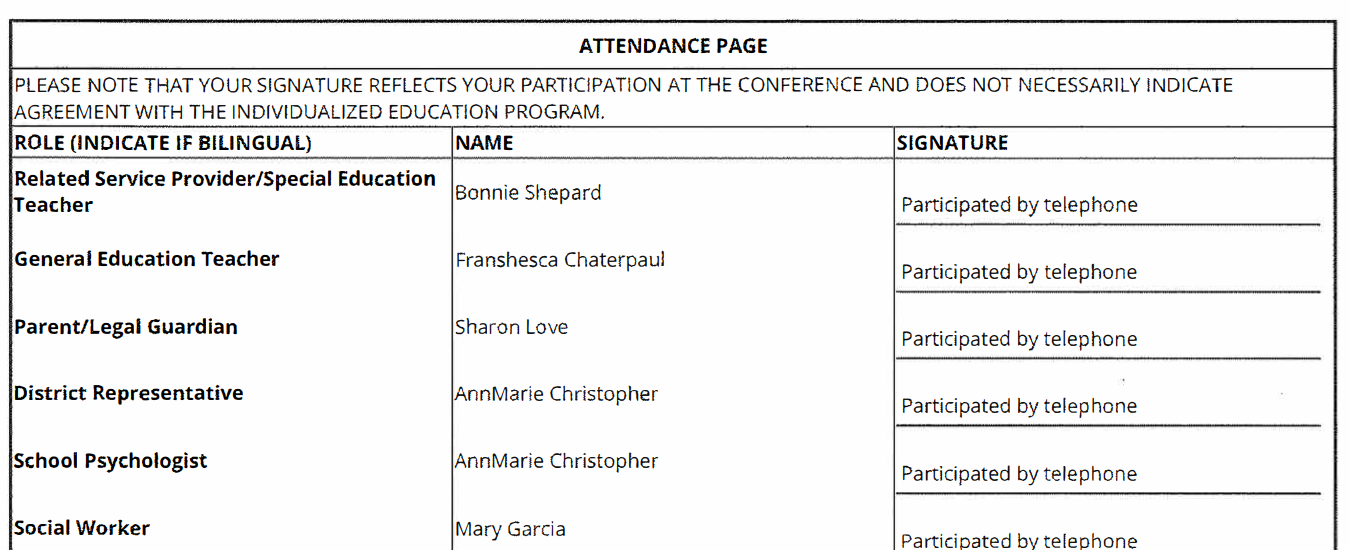 What is NOT on the IEP?
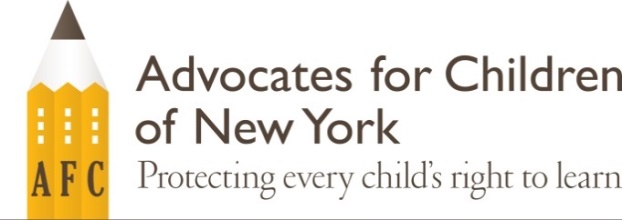 36
37
IEPs
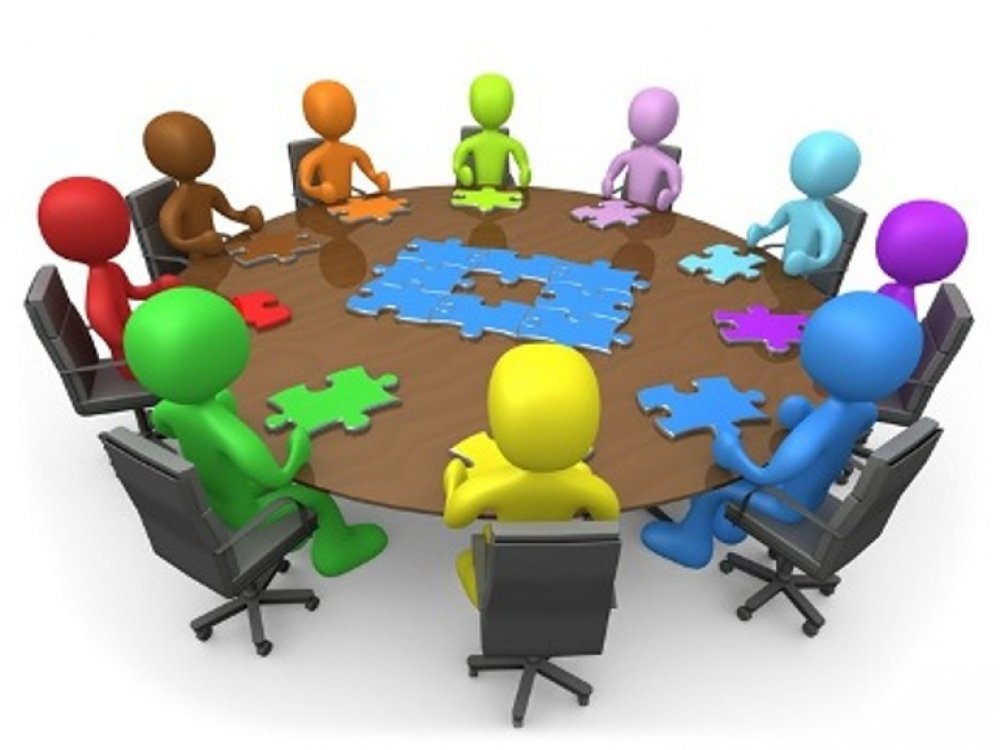 The IEP Meeting
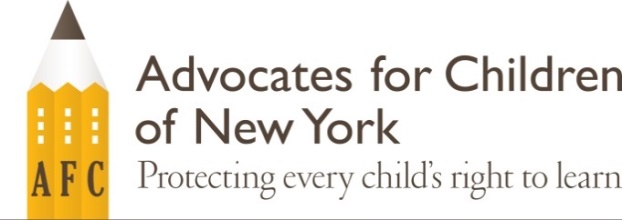 38
Who is at the meeting?
Parent(s)
Special 
     Education   
    Teacher
General Education Teacher
If the student is or may be in general ed classes
Have right to 7 days notice
Other Persons
Student
District Representative
School Psychologist
Including interpreters
As appropriate (15 or older)
Explains evaluations or change in setting
Knows district services
[Speaker Notes: Parents have the right to attend IEP meetings!  They should be given notice of the meeting at least 7 calendar days in advance.  If you cannot attend the meeting, you have the right to reschedule.  Your attendance is crucial.

At the IEP meeting, the team will:

Consider the results of evaluations, including any independent evaluations
Consider the strengths and needs of the student and his/her present levels of performance 
Determine if the child is eligible for special education services
Decide what services and accommodations the child needs based on his or her disability

District Representative – representative of the district who is qualified to provide or supervise special ed and who is knowledgeable about the general ed curriculum and the resources available (this role may be filled by the special education teacher or the psychologist)

Students must be invited to participate in IEP meetings where transition planning is or should be discussed.  Transition planning must begin starting with the IEP that will be in effect when the student is 15.]
Tips for IEP Meetings
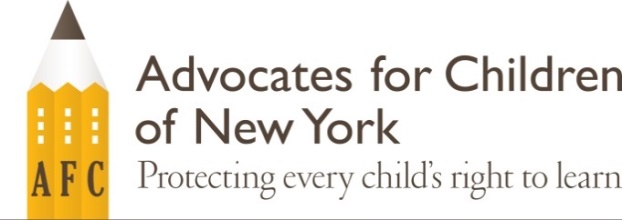 39
[Speaker Notes: IEP Worksheet—helpful to plan and track IEP meeting progress.  

Except for preschool aged students, schools rarely share evaluations, reports, or draft goals before meetings.  Ask for the documents!  Parents have the right to reports. Reports should be sent before the IEP meeting by mailing them at least 7 calendar days before the meeting.  They are rarely ready by then, but you can and should get them ahead of time.  Read them, take notes, and write down questions or ideas you may have ahead of time.

Signing the attendance form does not indicate agreement with recommendations, it just means that you were preset.  The attendance page should reflect “TO” or by telephone for those participating by phone.  Parents can participate by phone if they choose.  So can others (i.e., outside therapist, tutor, etc.)

If schools won’t give you a draft IEP, take a picture.  Even if nothing is printed out, you can usually see something on the computer screen.

Notes – bring binder, folder with your child’s documents, tabs; special education guide, due process rights; you are a professional parent; can step out, take a break.]
How to sort through papers:
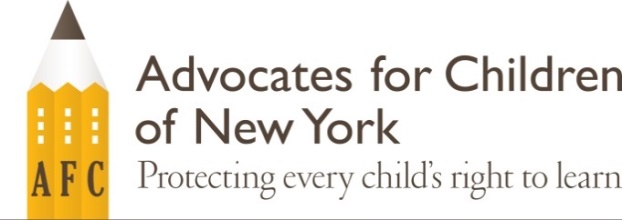 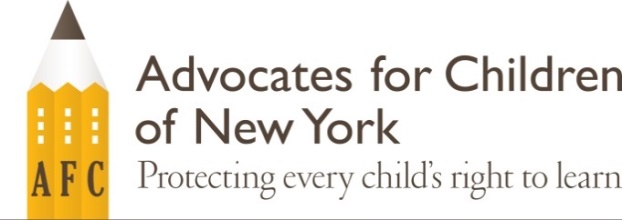 40
[Speaker Notes: IEE and AA

IEP can be wrong because careless, don’t know full range of programs, or offer only what they have.

Can not provide because don’t have it or don’t know about it]
Language Access Rights
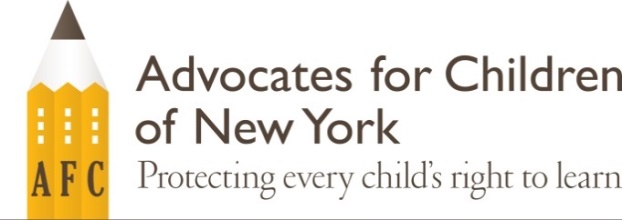 41
Parents have the right to get documents translated, including report cards and IEPs

Parents also have the right to interpretation                           services at school meetings and events

DOE Languages: Spanish, French, Arabic, Chinese,              Bengali, Urdu, Russian, Korean, and Haitian-Creole
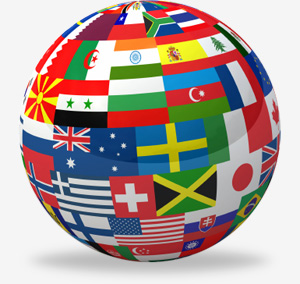 Problems with translation or interpretation?
Email Hello@schools.nyc.gov or 
Call DOE complaint line: (718) 935-2013
Chancellor’s Regulation A-663
[Speaker Notes: LDP

All public school parents whose primary language is not English have a right to translation and interpretation. A student does not need to be identified as an English Language Learner (ELL) for the parent to request translation or interpretation. 

Under federal, state, and local laws, parents have the right to translation of all school-related documents. This includes documents that go out to everyone (like a flyer about the high school admissions process) and student specific documents, like report cards and IEPs.

Parents also have the right to interpretation services at school-related meetings, including parent-teacher conferences
Should not be told to bring your own translator or that their child should translate
Interpreters should be impartial/neutral. DOE has access to a language line (phone conference) if no in-person translator available.

DOE Covered languages: DOE must have document available in this language; may use other means to translate documents into other languages.]
Questions?
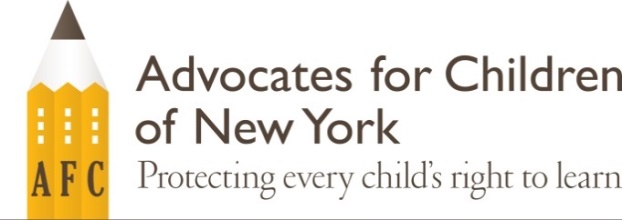 42
My Student Portal “NYCSA”
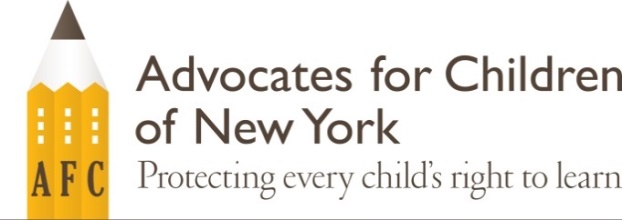 43
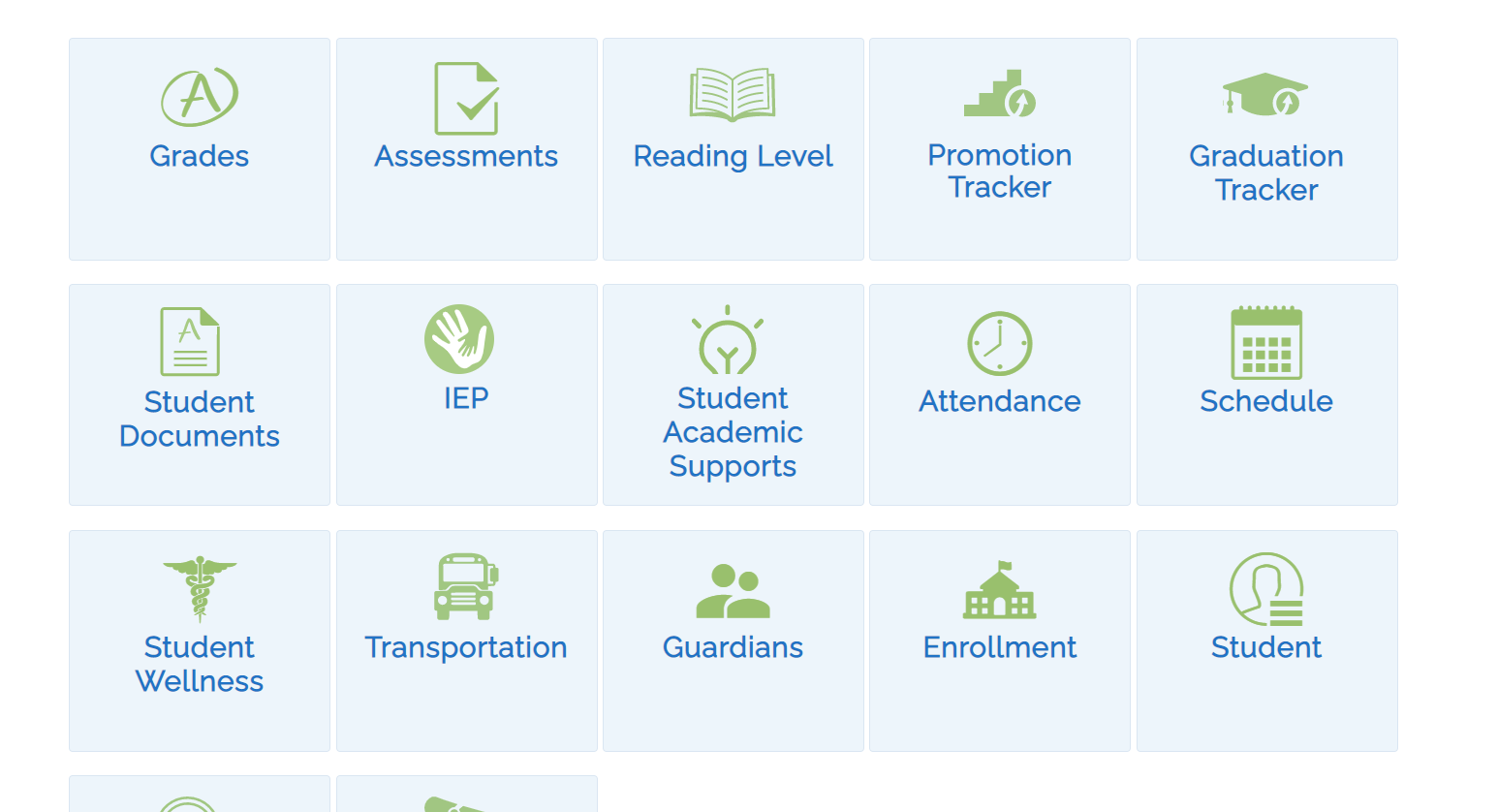 Need an account? Ask your child’s school
[Speaker Notes: First, I want to tell you about where you can find some information latest assessments, IEP, students supports.

Don’t quite know what your child is receiving when last evals were? Check My student.  
Don’t have an account? Ask parent coordinator/school administrator

https://www.schools.nyc.gov/learning/student-journey/nyc-schools-account]
Are students getting what is on their IEPs?
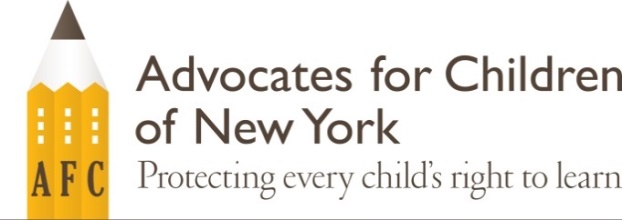 44
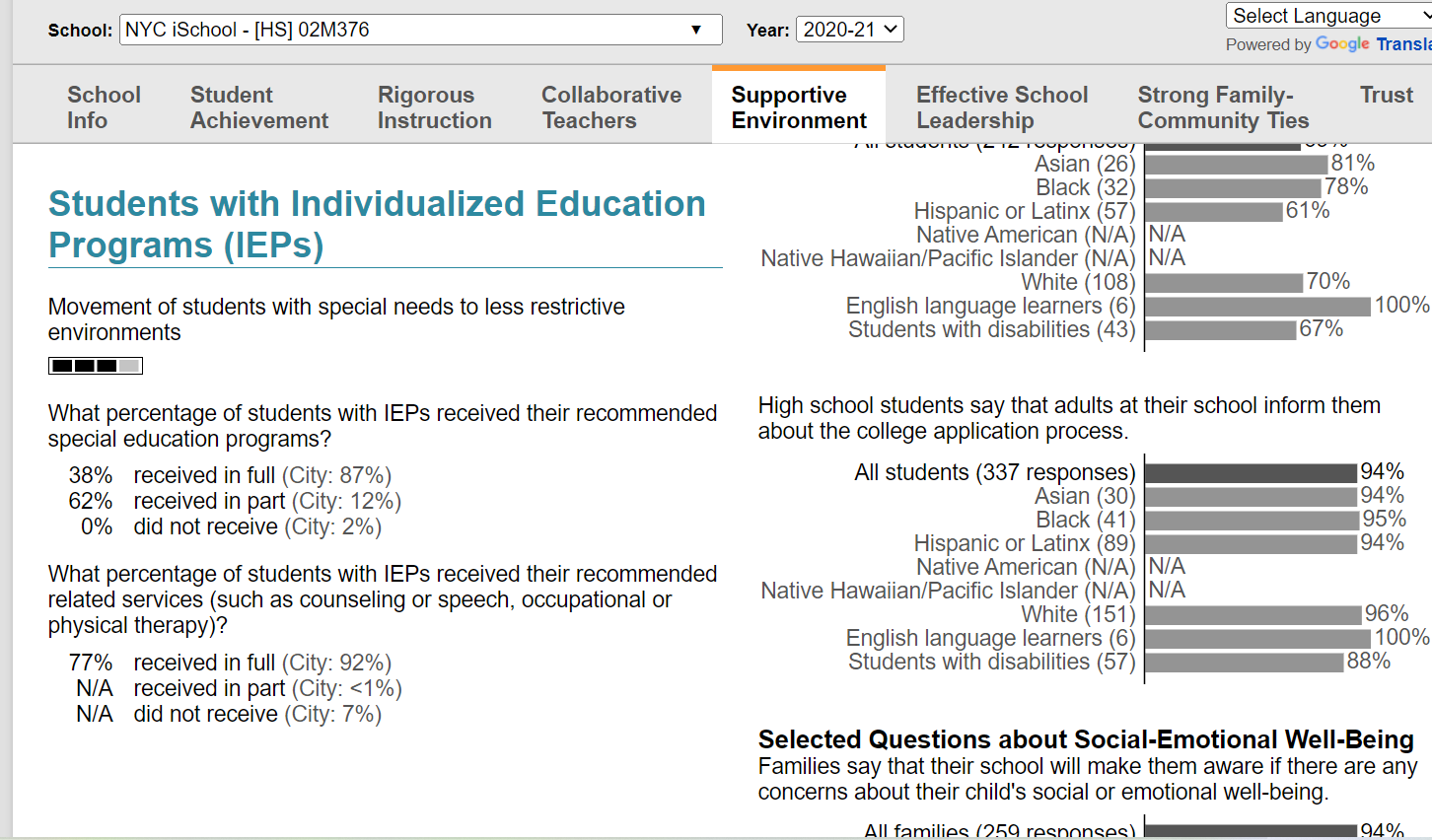 Find school on DOE website, look for School Quality Reports, under Supportive Environment
[Speaker Notes: How to use their systems to find stuff]
How do I know if a school has a small class or ICT?
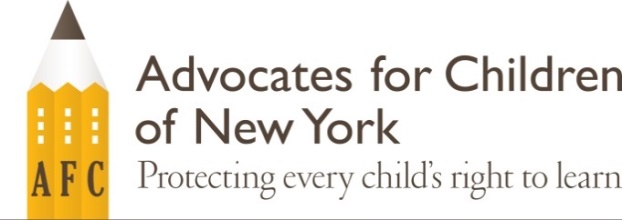 45
Look up school on DOE website
Go to “School Quality” Reports 
Click on “School Quality Guide” 2nd in list NOT Snapshot 
Click on “+” next to SWD
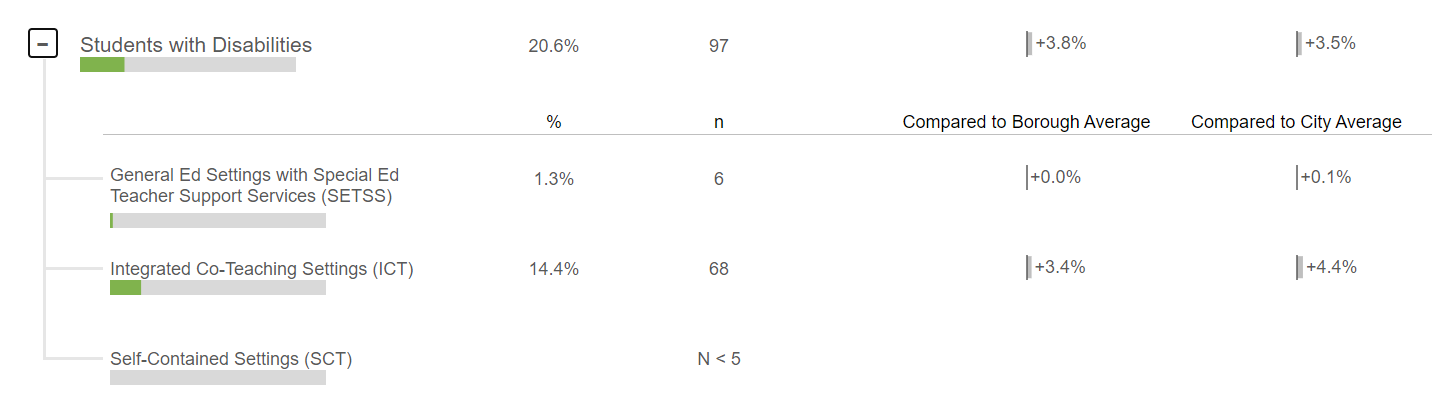 NYC School Level Class Size Report
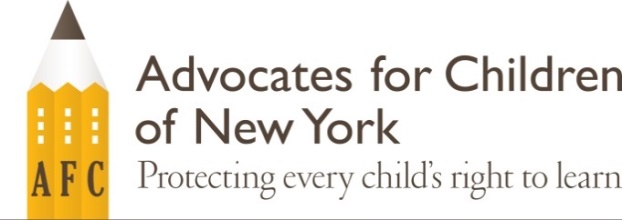 46
https://infohub.nyced.org/reports/government-reports/class-size-reports Click on “Detailed School Level Data” Excel file
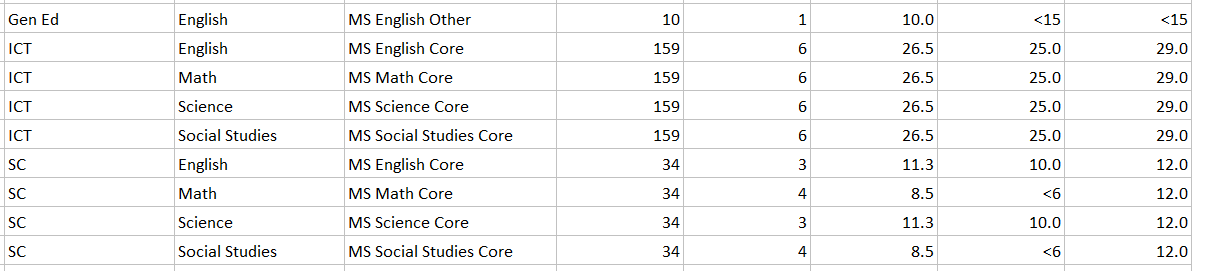 What if  You Disagree with the DOE?
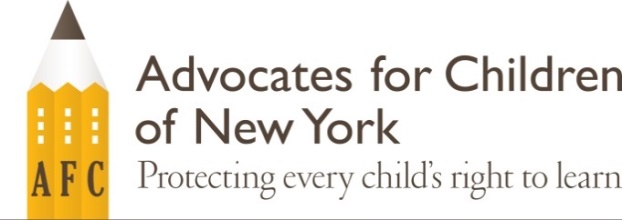 47
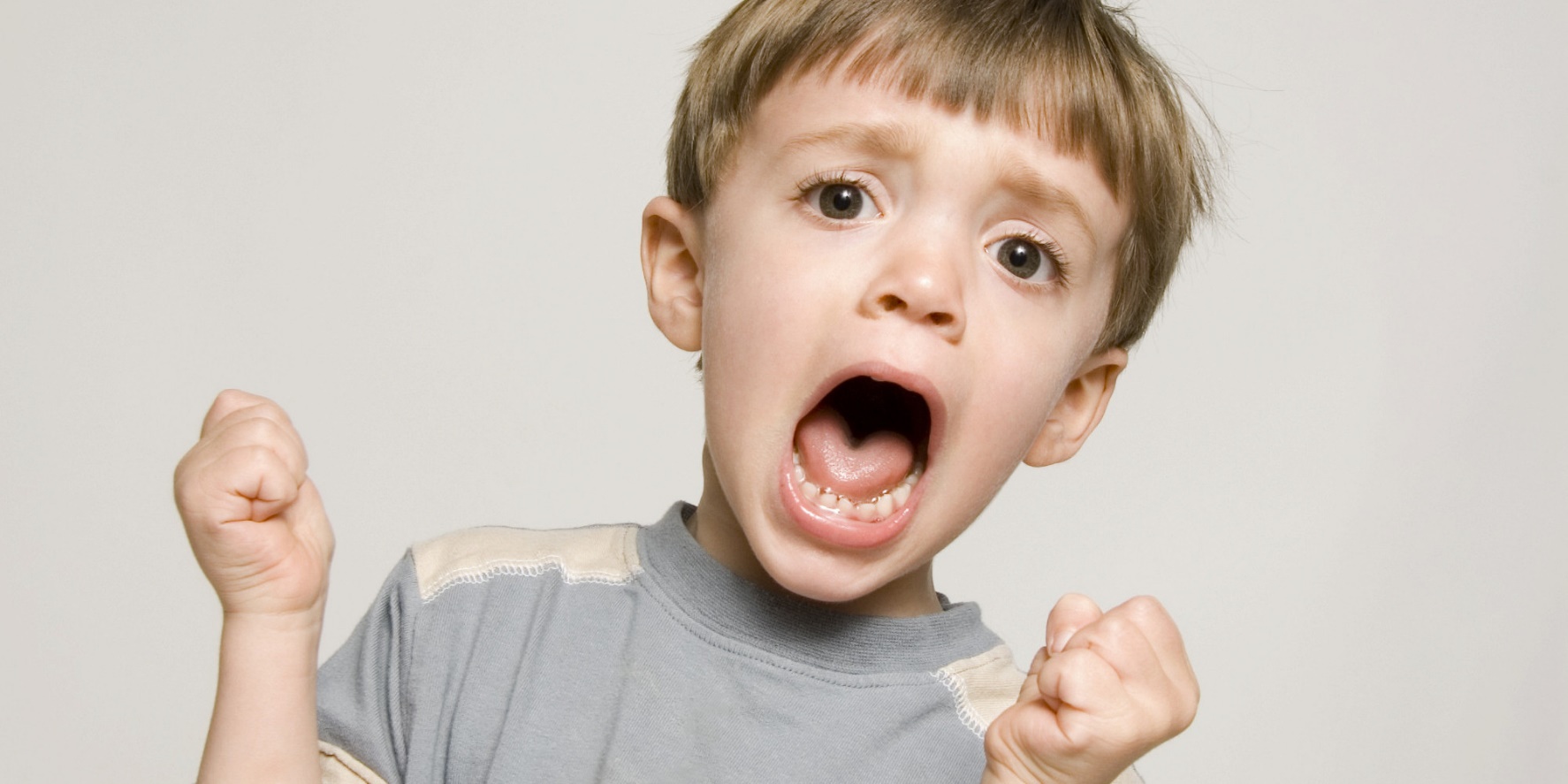 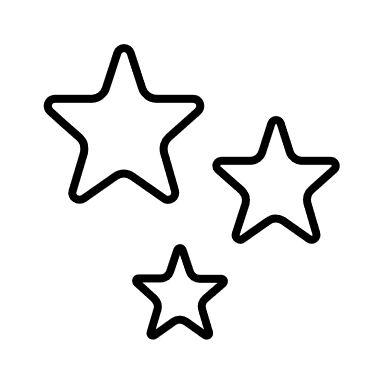 Informal Dispute Resolution
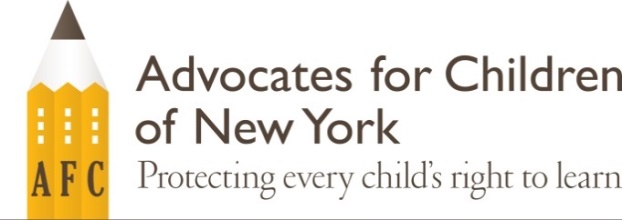 48
For school and superintendent contact:  https://sites.google.com/schools.nyc.gov/edudirectory/home
Formal Dispute Resolution
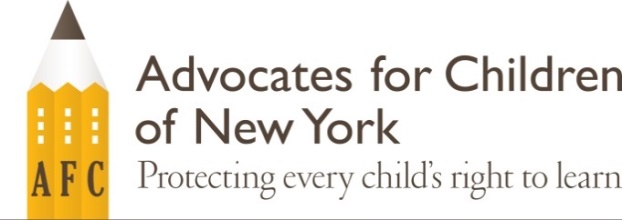 49
Mediation
Impartial Hearing
Voluntary meeting. 

Parent and DOE discuss the problem.

A mediator facilitates. 

Parties control the outcome

Parties may still go to an Impartial Hearing
Is a legal proceeding.

An Impartial Hearing Officer (IHO) in charge.

Written decision based on:
Witnesses
Documents

Can appeal decision
[Speaker Notes: Due process is a set of specific procedures for resolving disagreements with any of the school’s processes or decisions regarding the child’s identification, evaluation, educational placement or provision of FAPE.

Notice of your Rights
¡IDEA: Procedural Safeguards Notice
¡Section 504: notification of protections and how to access them
Right to Get Written Notice before the DOE Proposes to Change your Child’s Placement, IEP, or Classification (IDEA only)
Pendency: Right to Keep Your Child in the Current Placement after you file for mediation or an impartial hearing. (IDEA only)
Right to Appeal if you disagree (both)]
Let’s Review!
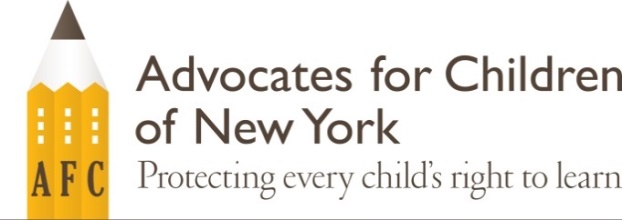 Upcoming Webinars...
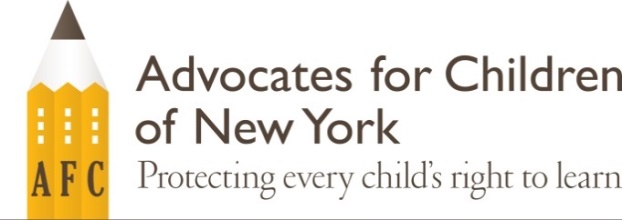 51
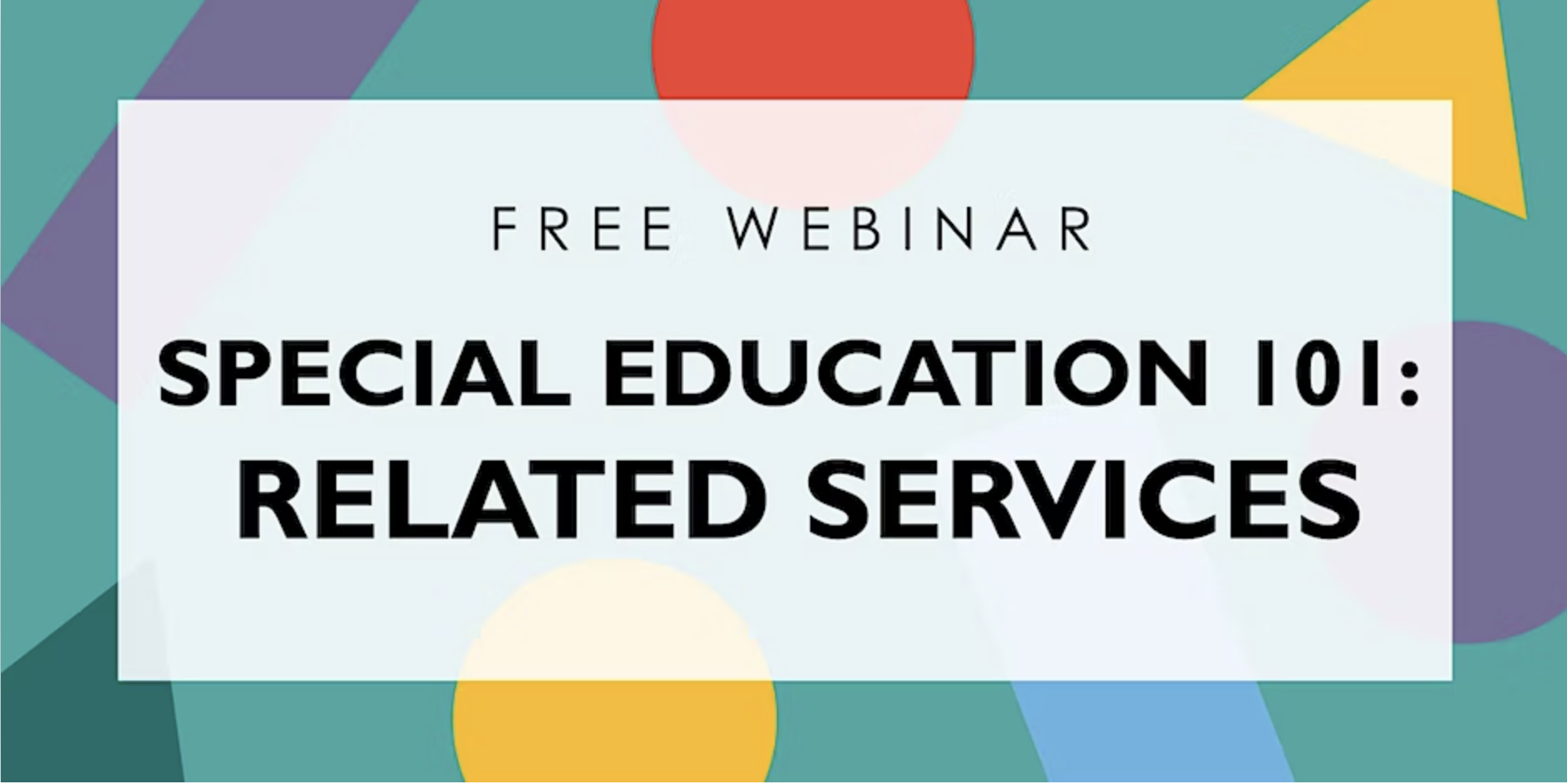 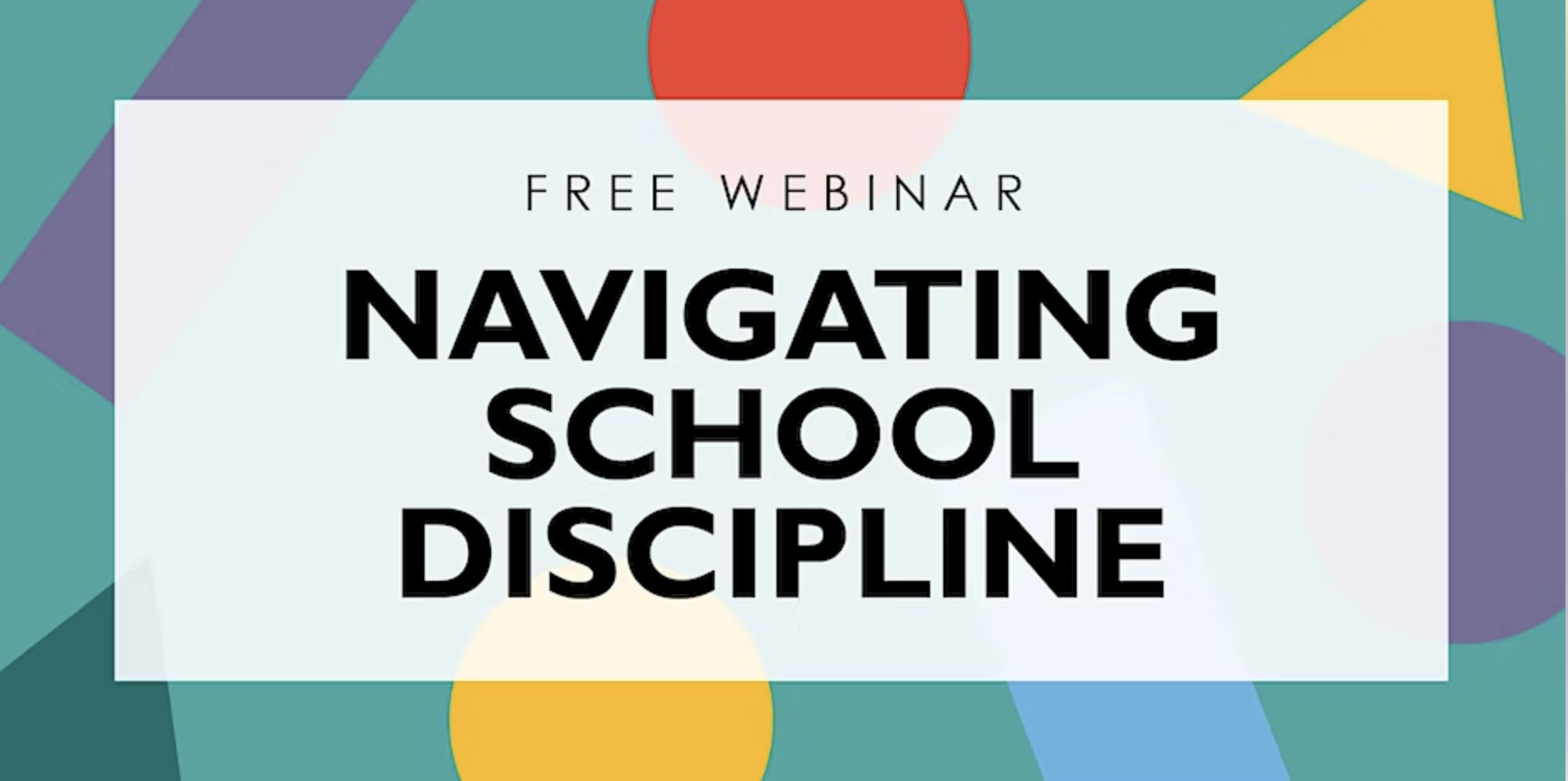 Tuesday,  April 11 · 4 - 5pm
Thursday, April 27 · 10 - 11am
Please take our survey!
52
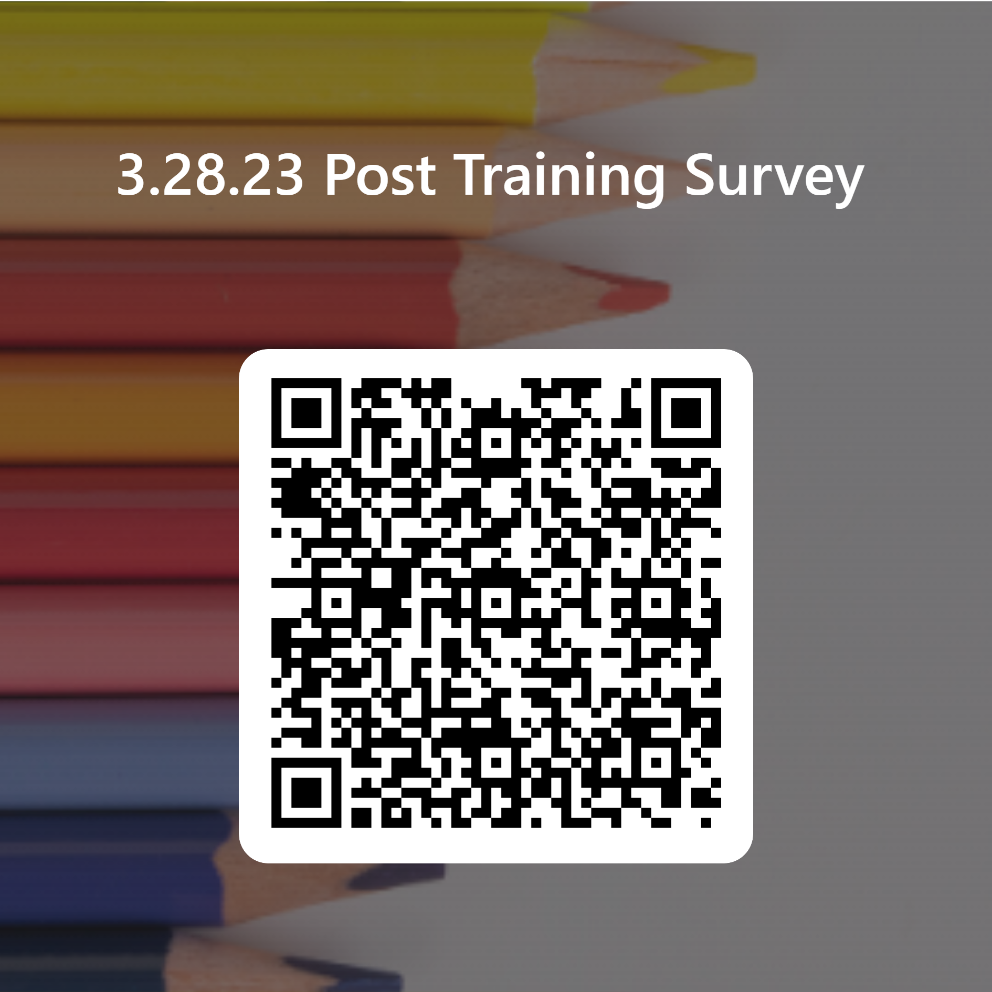 https://bit.ly/understandingtheiep
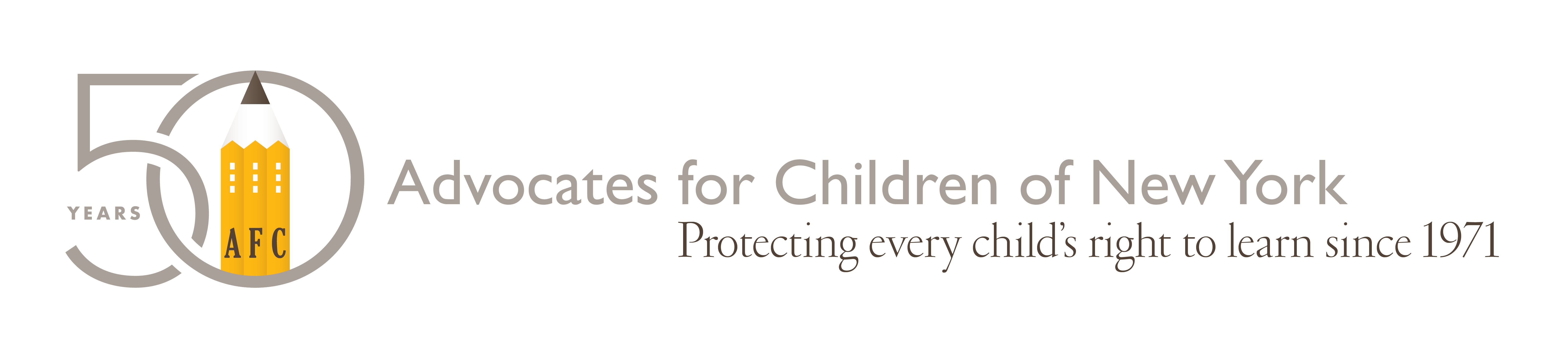 53
Call us with questions!
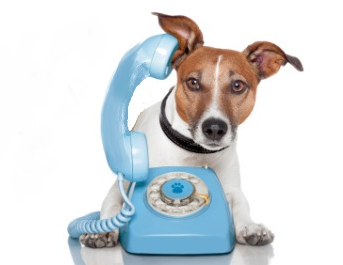 Helpline: 866-427-6033 (toll free)
Monday-Thursday, 10am-4pm

info@advocatesforchildren.org
[Speaker Notes: Thank you for coming! Please complete our evaluation before you go.

Remind audience that this process is complicated, with lots of information, won’t be able to answer all questions…

So they should call us with questions!! 

Use our guides!

Go to more workshops!]